利未记
第一讲
创世记(创)
出埃及记(出)
利未记(利)
民数记(民)
申命记(申)

约书亚记(书)
士师记(士)
路得记(得)
撒母耳记上(撒上)
撒母耳记下(撒下)
列王纪上(王上)
列王纪下(王下)
历代志上(代上)
历代志下(代下)
以斯拉记(拉)
尼希米记(尼)
以斯帖记(斯)
约伯记(约)
诗篇(诗)
箴言(箴)
传道书(传)
雅歌(歌)
以赛亚书(赛)
耶利米书(耶)
耶利米哀歌(哀)
以西结书(结)
但以理书(但)

何西阿书(何)
约珥书(珥)
阿摩司书(摩)
俄巴底亚书(俄)
约拿书(拿)
弥迦书(弥)
那鸿书(鸿)
哈巴谷书(哈)
西番雅书(番)
哈该书(该)
撒迦利亚书(亚)
玛拉基书(玛)
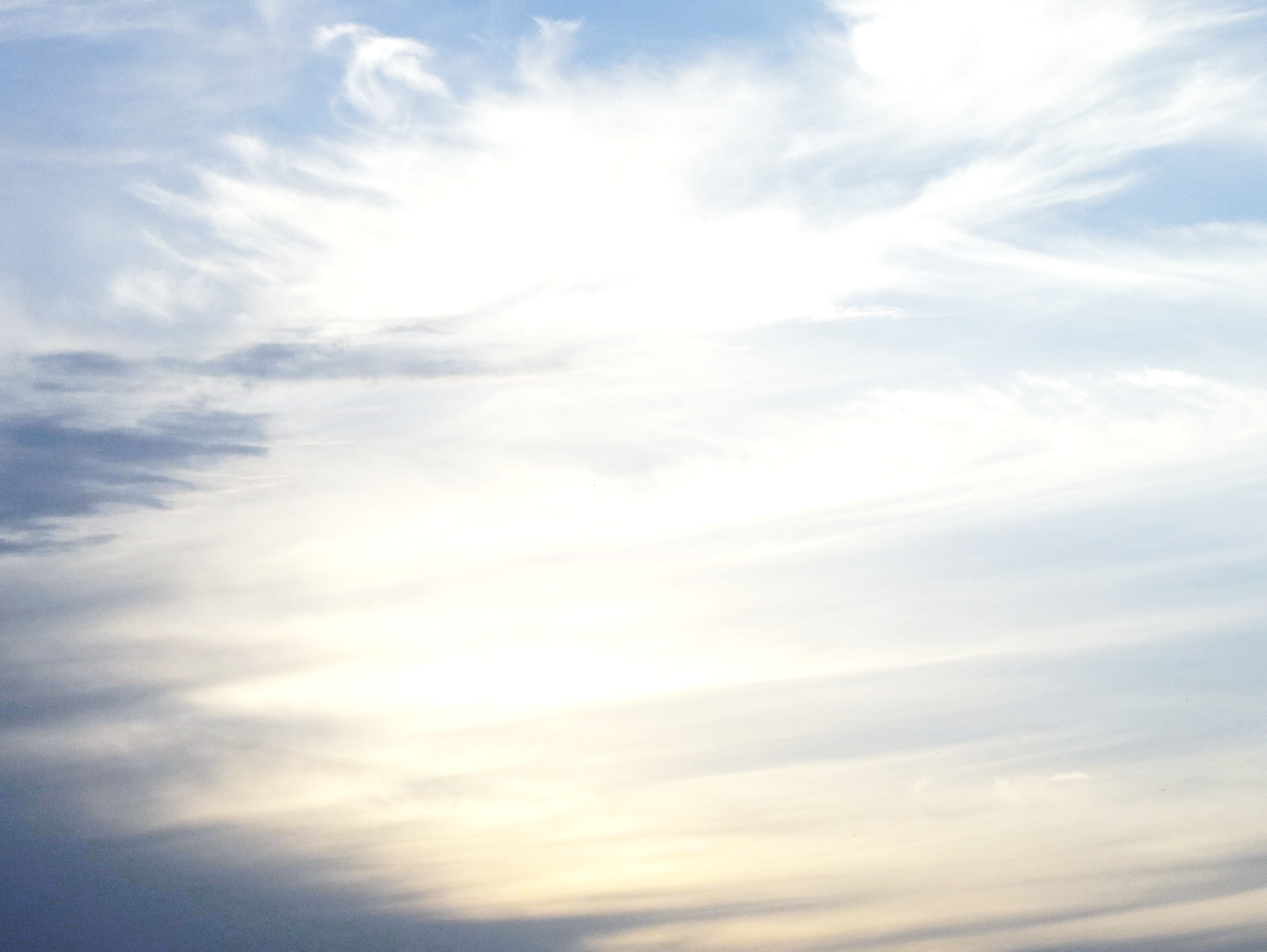 罗马书哥林多前书
哥林多后书加拉太书 
以弗所书腓立比书
歌罗西书帖撒罗尼迦前书
帖撒罗尼迦后书提摩太前书
提摩太后书提多书
腓利门书
希伯来书 
雅各书彼得前书 
彼得后书约翰一书 
约翰二书 
约翰三书犹大书

启示录
马太福音 
马可福音
路加福音
约翰福音

使徒行传
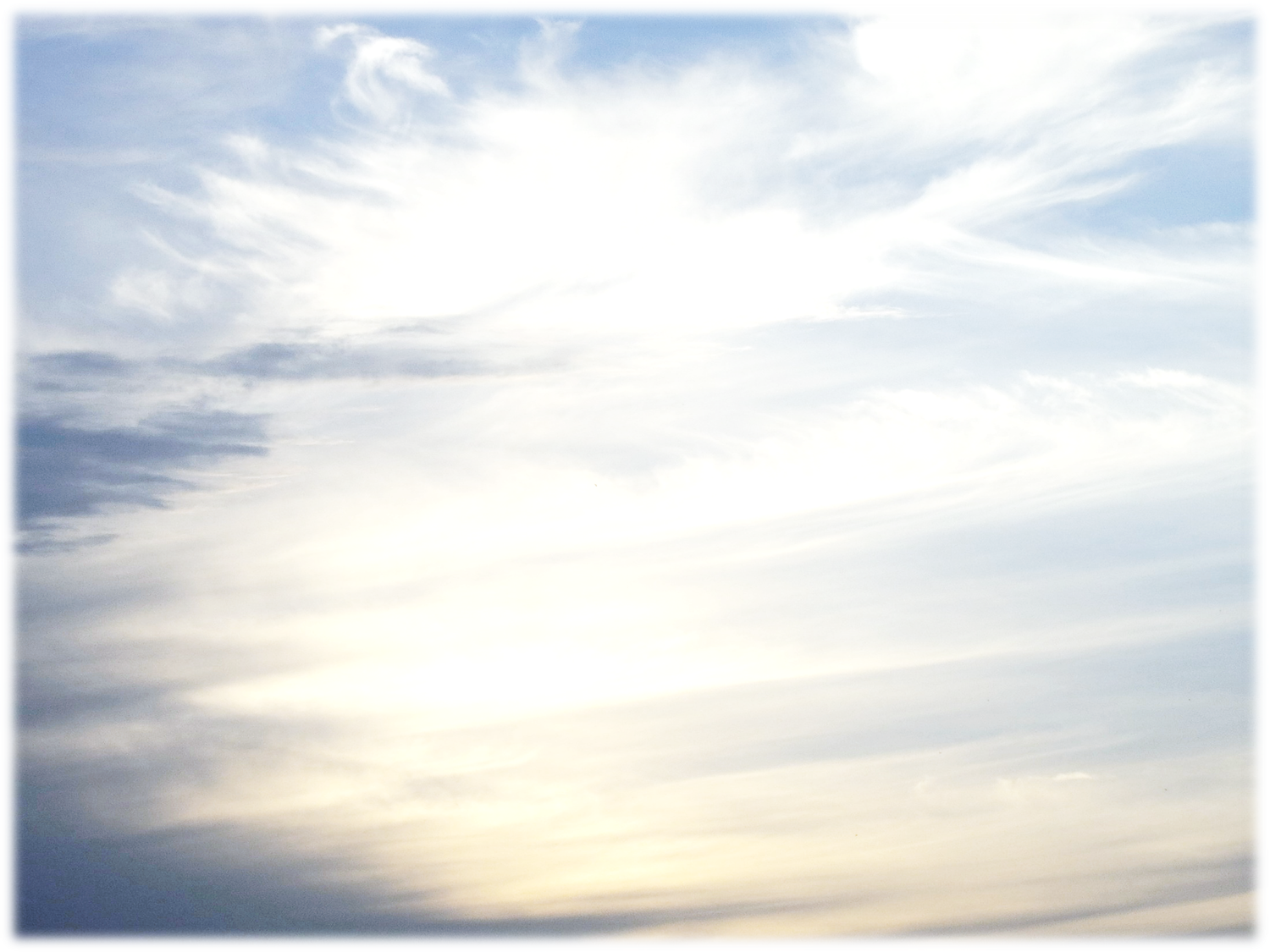 约翰福音5：39
你们查考圣经。因你们以为内中有永生。给我作见证的就是这经。
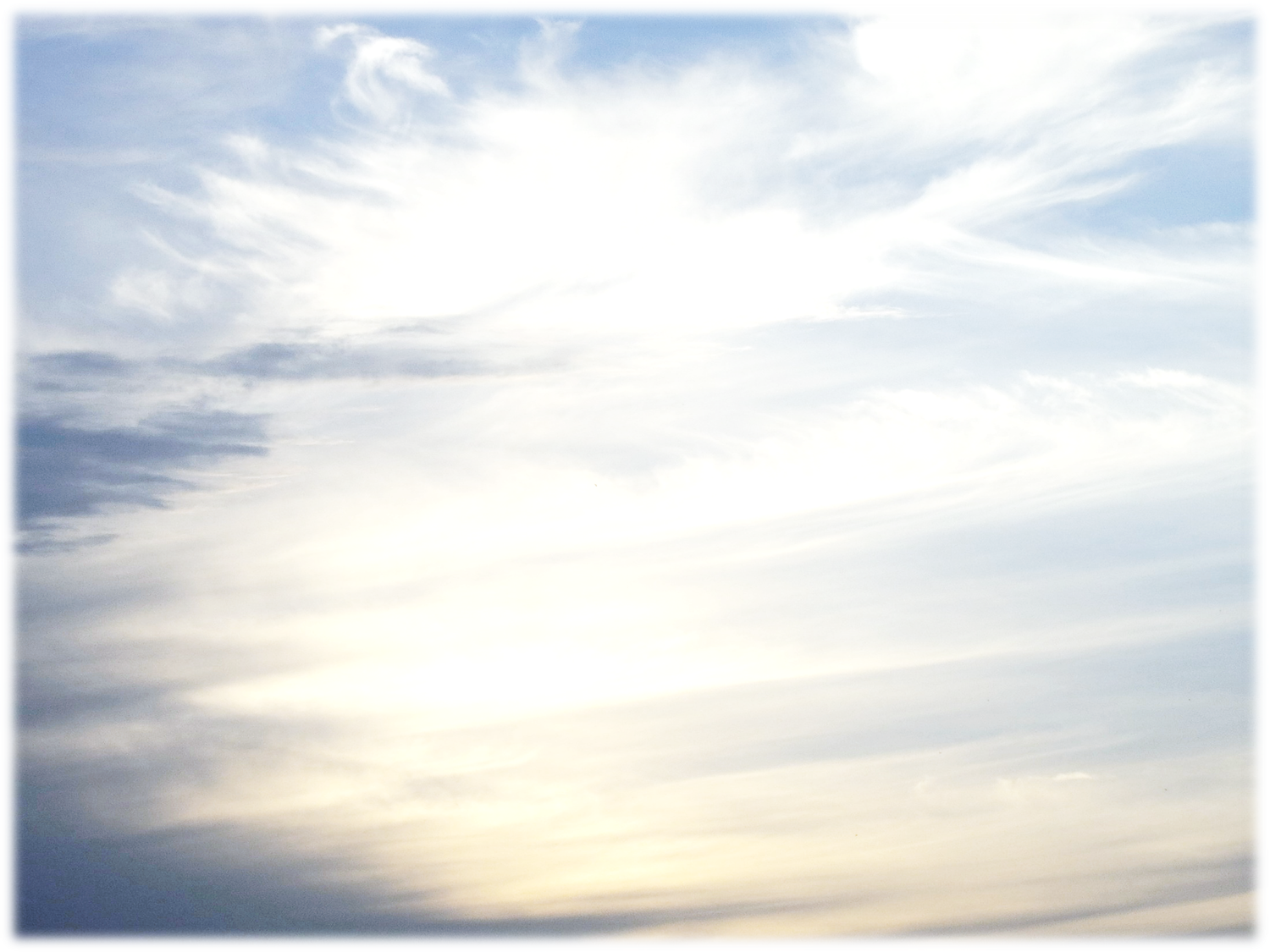 哥林多后书3：14-16
14但他们的心地刚硬。直到今日诵读旧约的时候，这帕子还没有揭去。这帕子在基督里已经废去了。
15然而直到今日，每逢诵读摩西书的时候，帕子还在他们心上。
16但他们的心几时归向主，帕子就几时除去了。
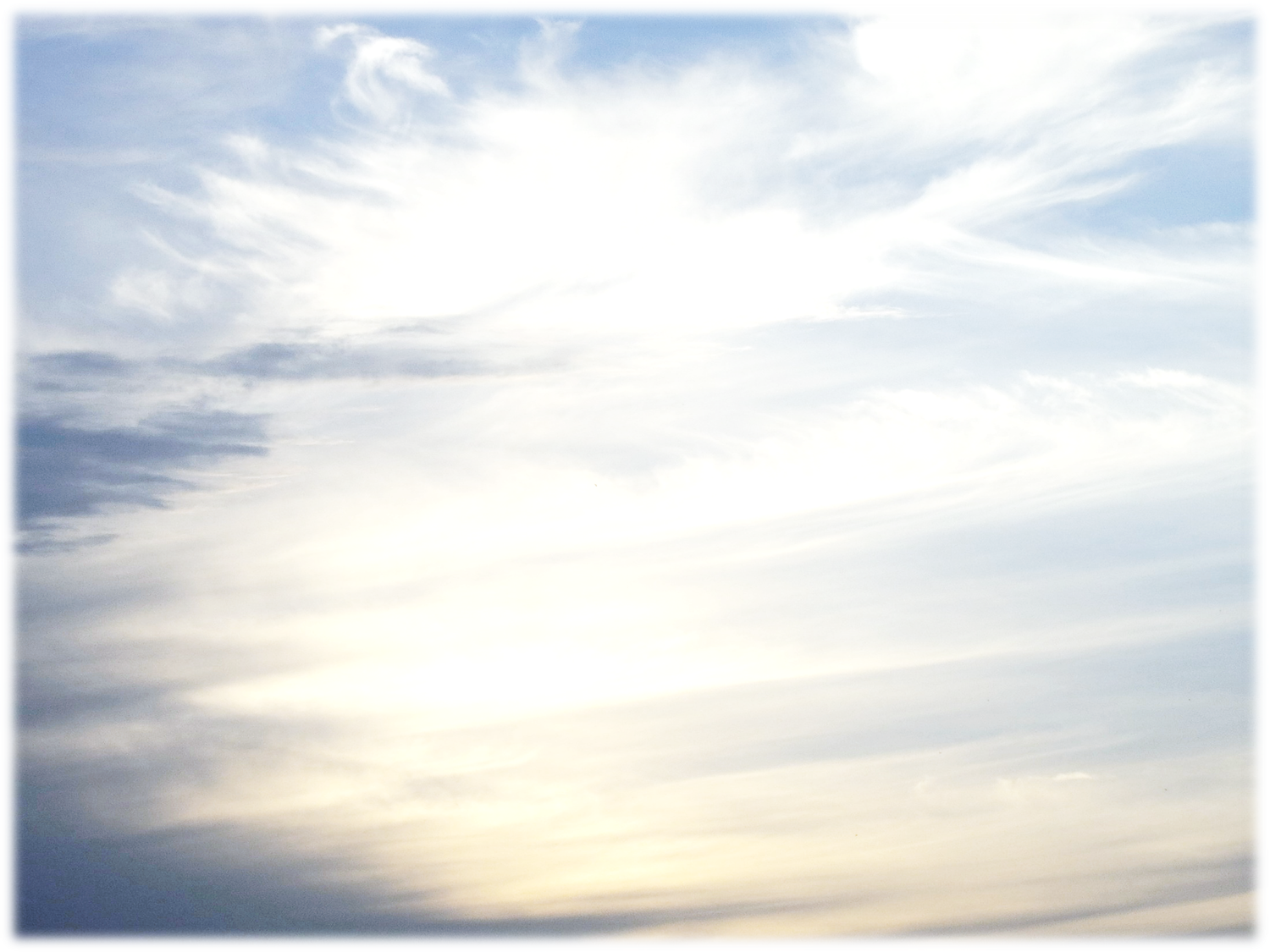 歌罗西书2：16-17
16所以不拘在饮食上，或节期，月朔，安息日，都不可让人论断你们。
17这些原是后事的影儿。那形体却是基督。  
These are a shadow of the things that were to come; the reality, however, is found in Christ
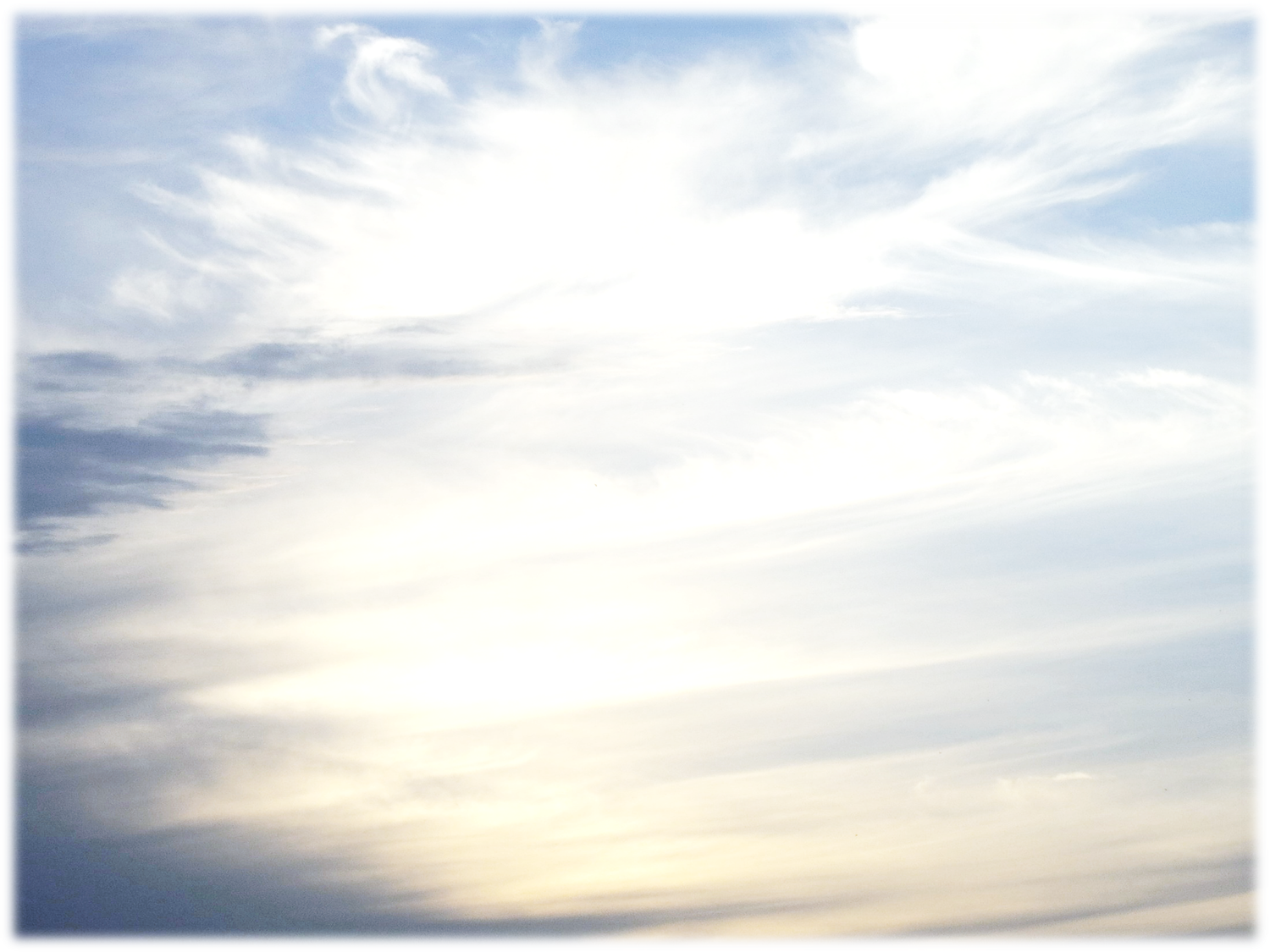 希伯来书8：5
他们供奉的事，本是天上事的形状和影像(that is a copy and shadow of what is in heaven)，正如摩西将要造帐幕的时候，蒙神警戒他，说，你要谨慎，作各样的物件，都要照着在山上指示你的样式。
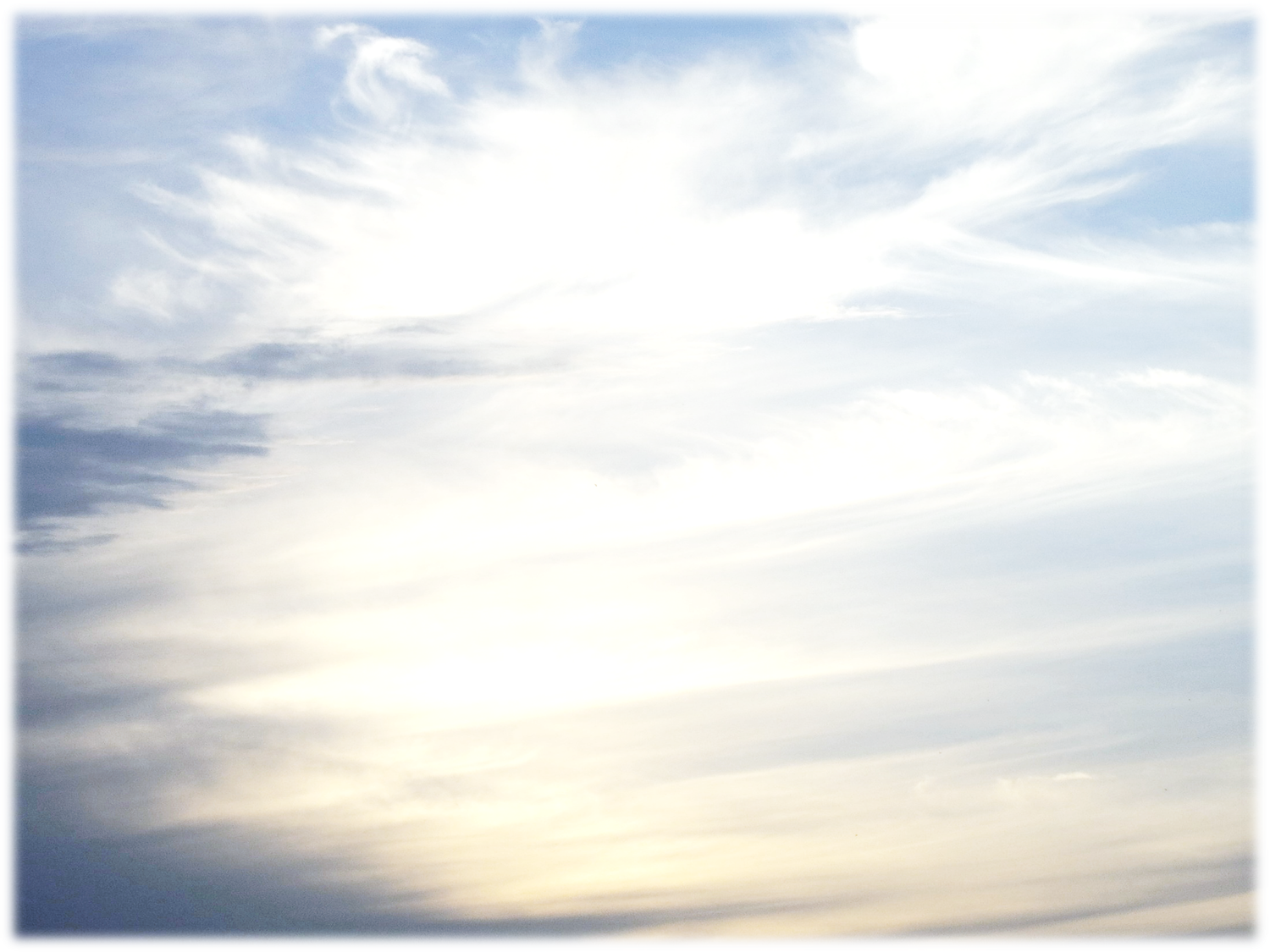 箴言8：22-31
22在耶和华造化的起头，在太初创造万物之先，就有了我。……
26耶和华还没有创造大地，和田野，并世上的土质，我已生出。
27祂立高天，我在那里。祂在渊面的周围，划出圆圈，
28上使穹苍坚硬，下使渊源稳固，
29为沧海定出界限，使水不越过祂的命令，立定大地的根基。
30那时，我在祂那里为工师，日日为祂所喜爱，常常在祂面前踊跃，
31踊跃在祂为人预备可住之地，也喜悦住在世人之间。
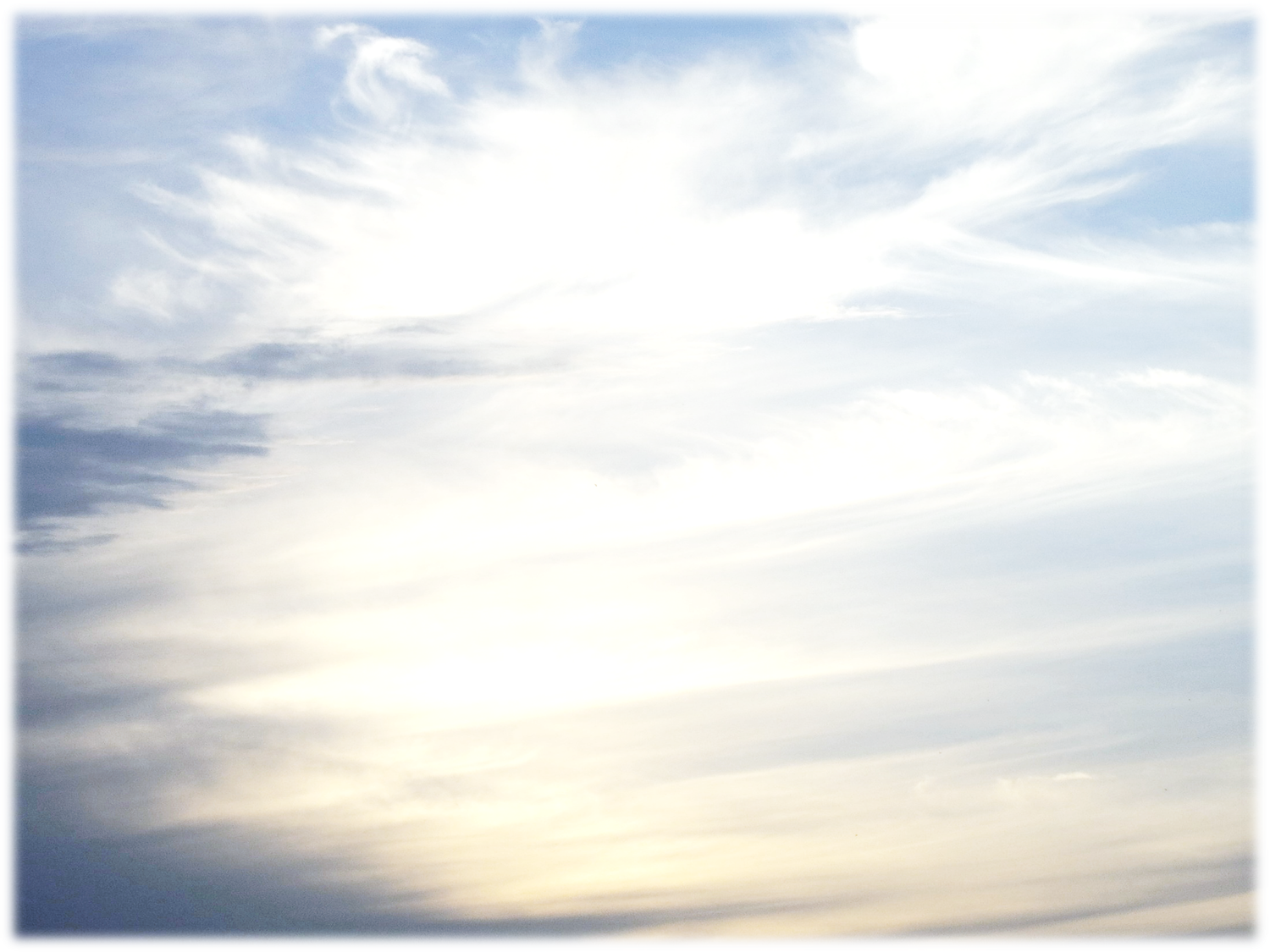 启示录21：3
我听见有大声音从宝座出来说，看哪，神的帐幕在人间。祂要与人同住，他们要作祂的子民，神要亲自与他们同在，作他们的神。
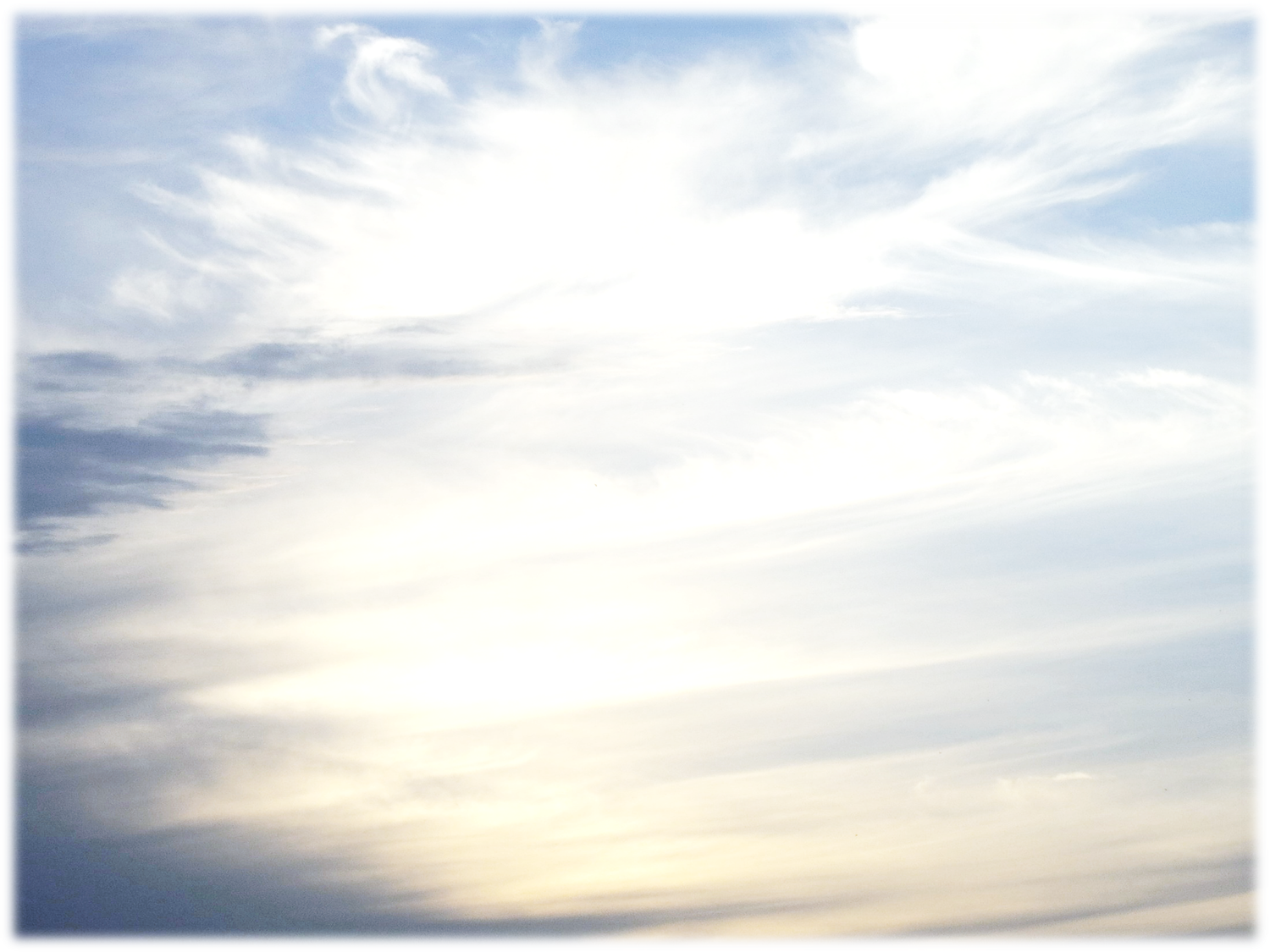 创世记3：23-24
23耶和华神便打发他出伊甸园去，耕种他所自出之土。
24 于是把他赶出去了。又在伊甸园的东边安设基路伯和四面转动发火焰的剑，要把守生命树的道路。
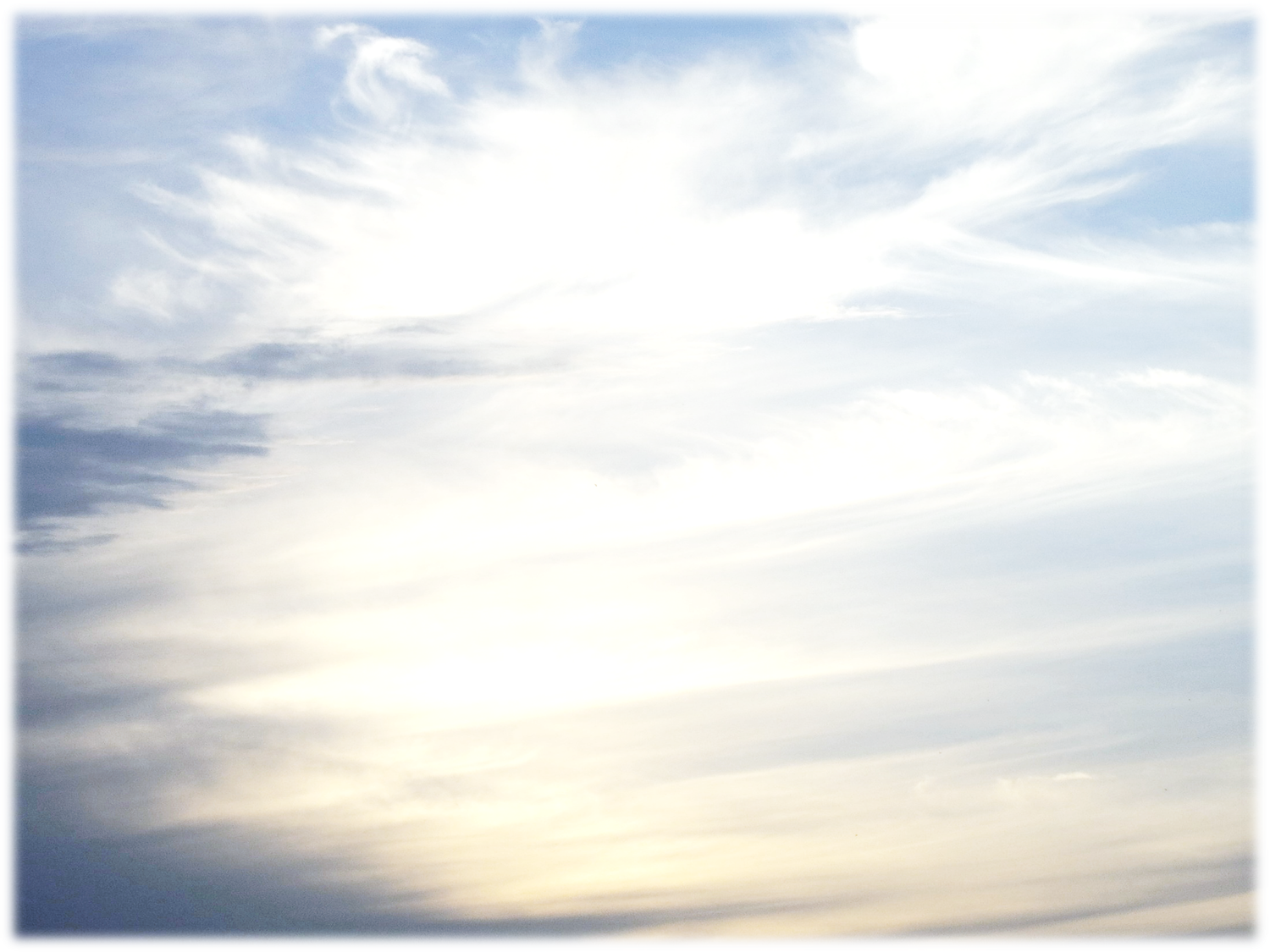 诗篇33：11
耶和华的筹算永远立定，祂心中的思念万代常存
But the plans of the LORD stand firm forever, the purposes of his heart through all generations.
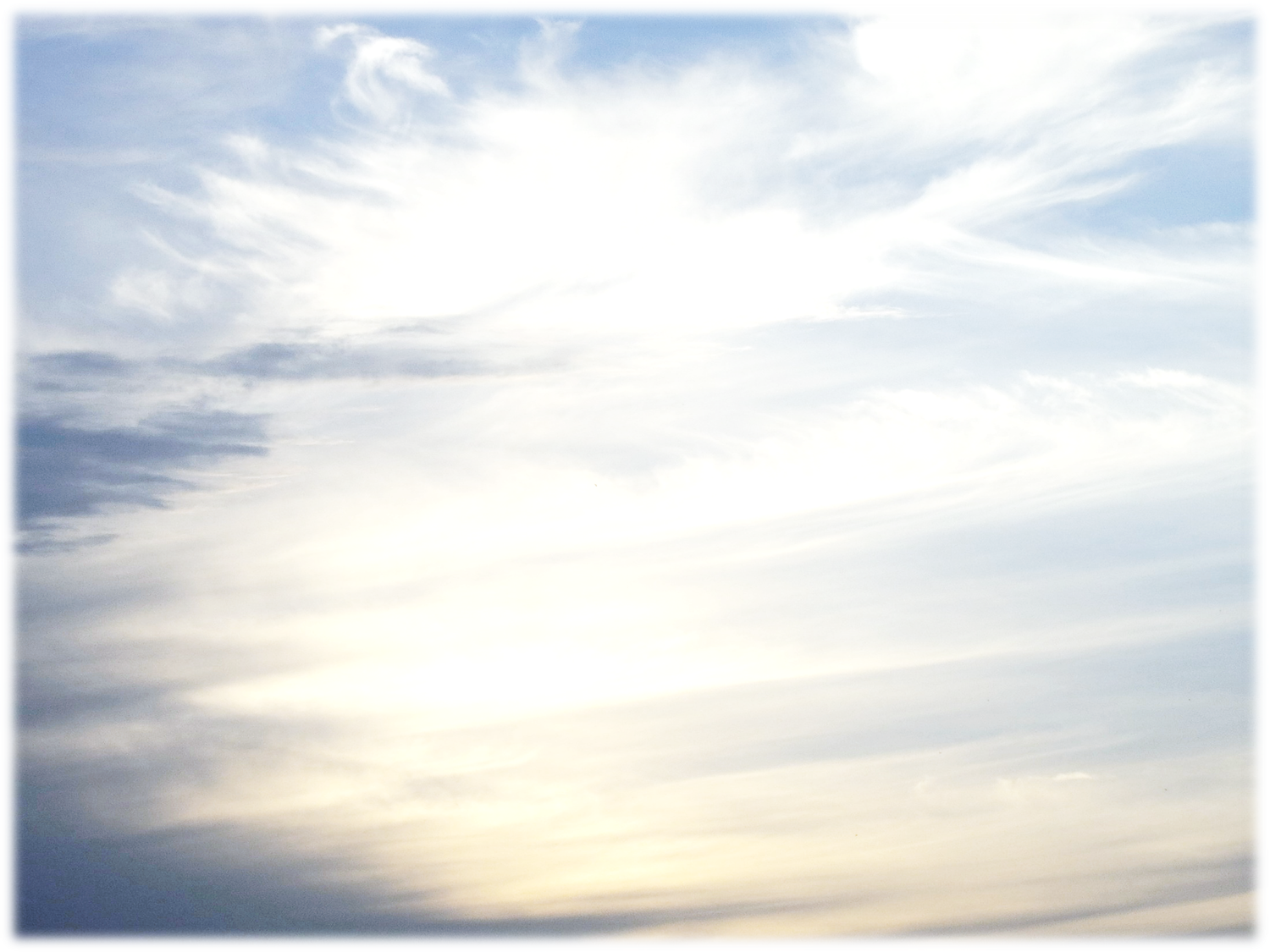 希伯来书11：8-10
8亚伯拉罕因着信，蒙召的时候，就遵命出去，往将来要得为业的地方去。出去的时候，还不知往哪里去。
9他因着信，就在所应许之地作客，好像在异地居住帐棚，与那同蒙一个应许的以撒，雅各一样。
10因为他等候那座有根基的城，就是神所经营所建造的。
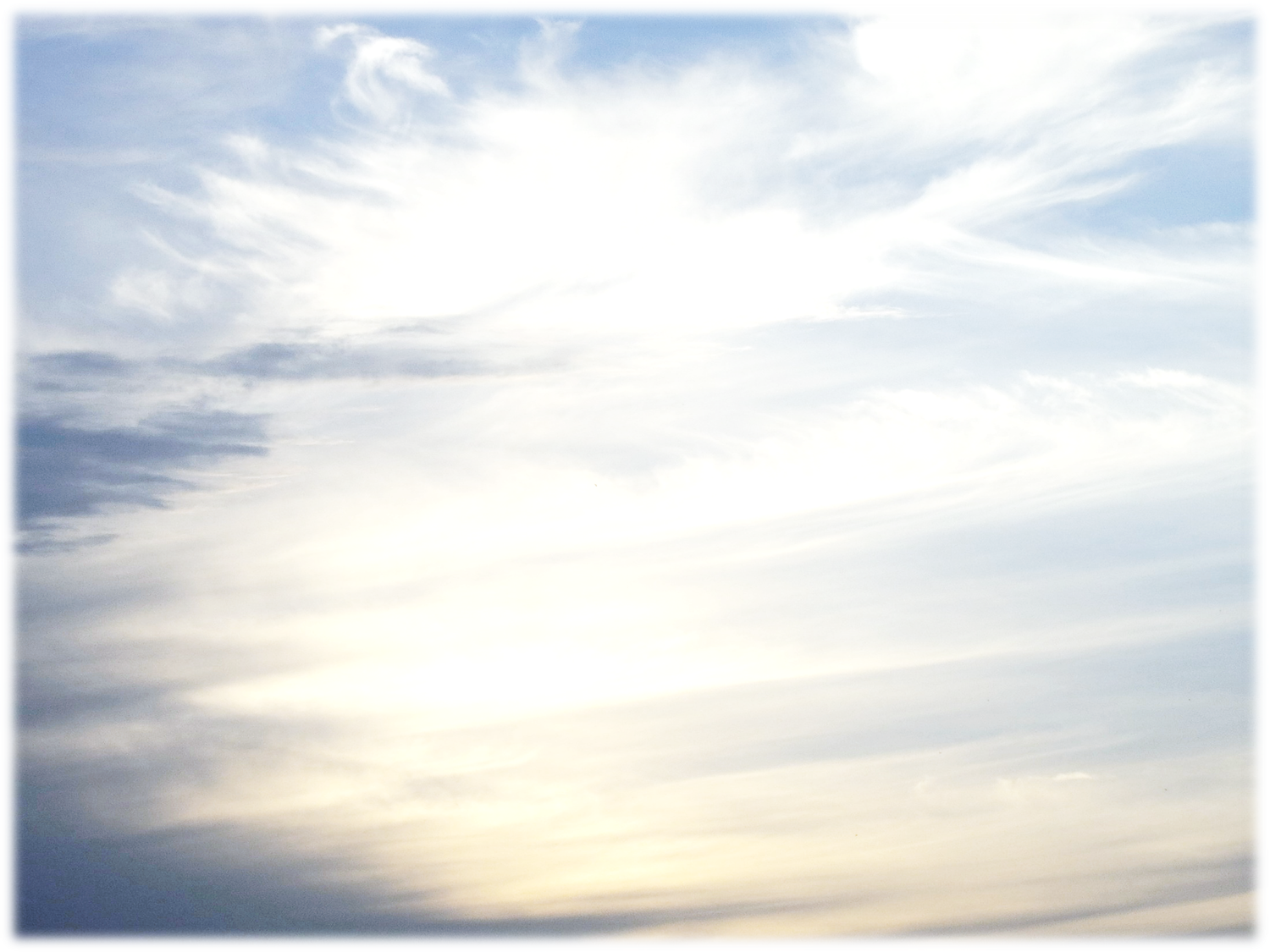 哥林多前书5章
7你们既是无酵的面，应当把旧酵除净，好使你们成为新团。因为我们逾越节的羔羊基督已经被杀献祭了。
8所以，我们守这节不可用旧酵，也不可用恶毒（或作阴毒），邪恶的酵，只用诚实真正的无酵饼。
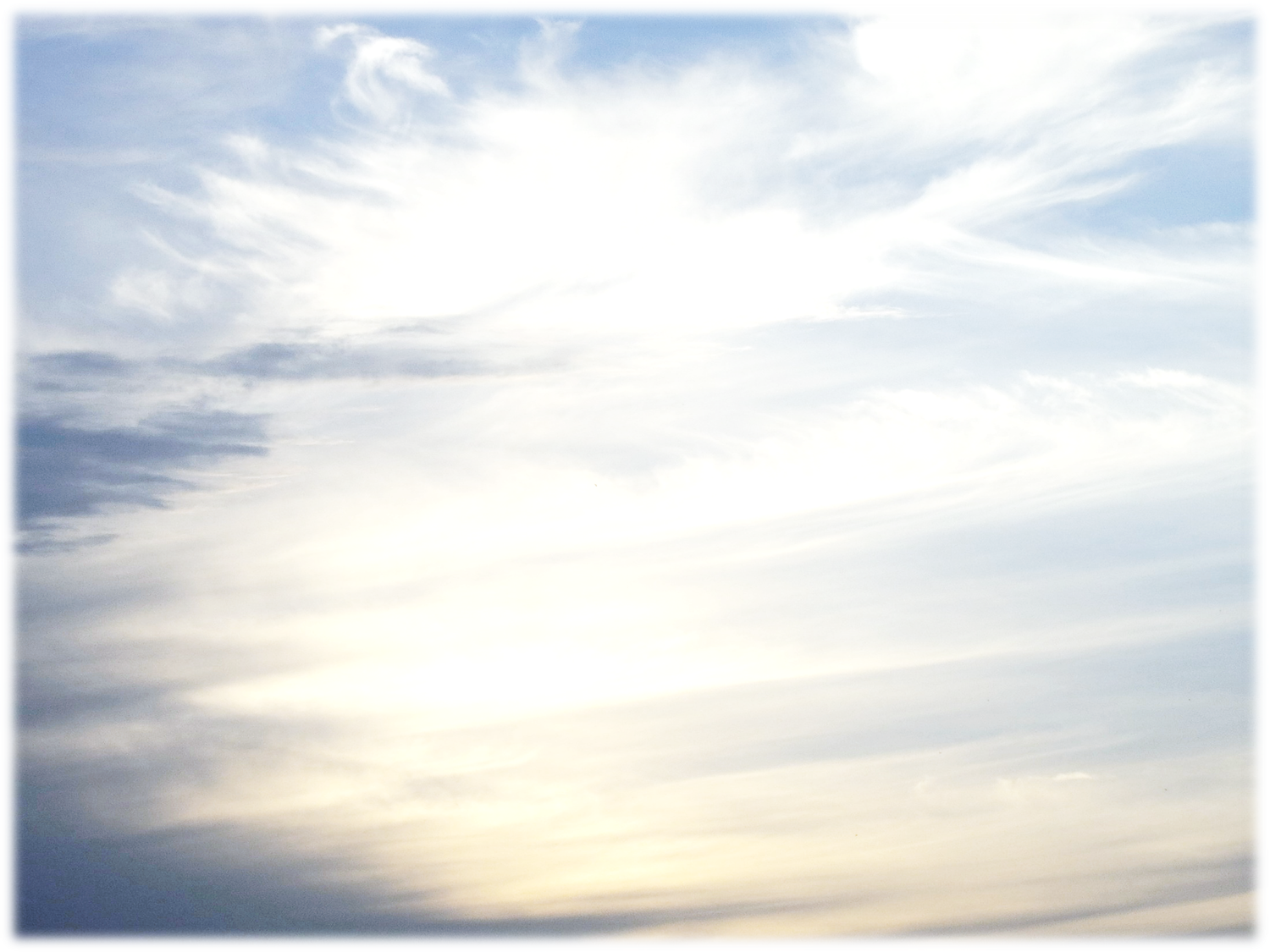 出埃及记24：7	   又将约书念给百姓听。他们说，耶和华所吩咐的，我们都必遵行。
		      8	   摩西将血洒在百姓身上，说，你看，这是立约的血，是耶和华按这一切话与你们立约的凭据。

罗马书8：7原来体贴肉体的，就是与神为仇。因为不服神的律法，也是不能服。
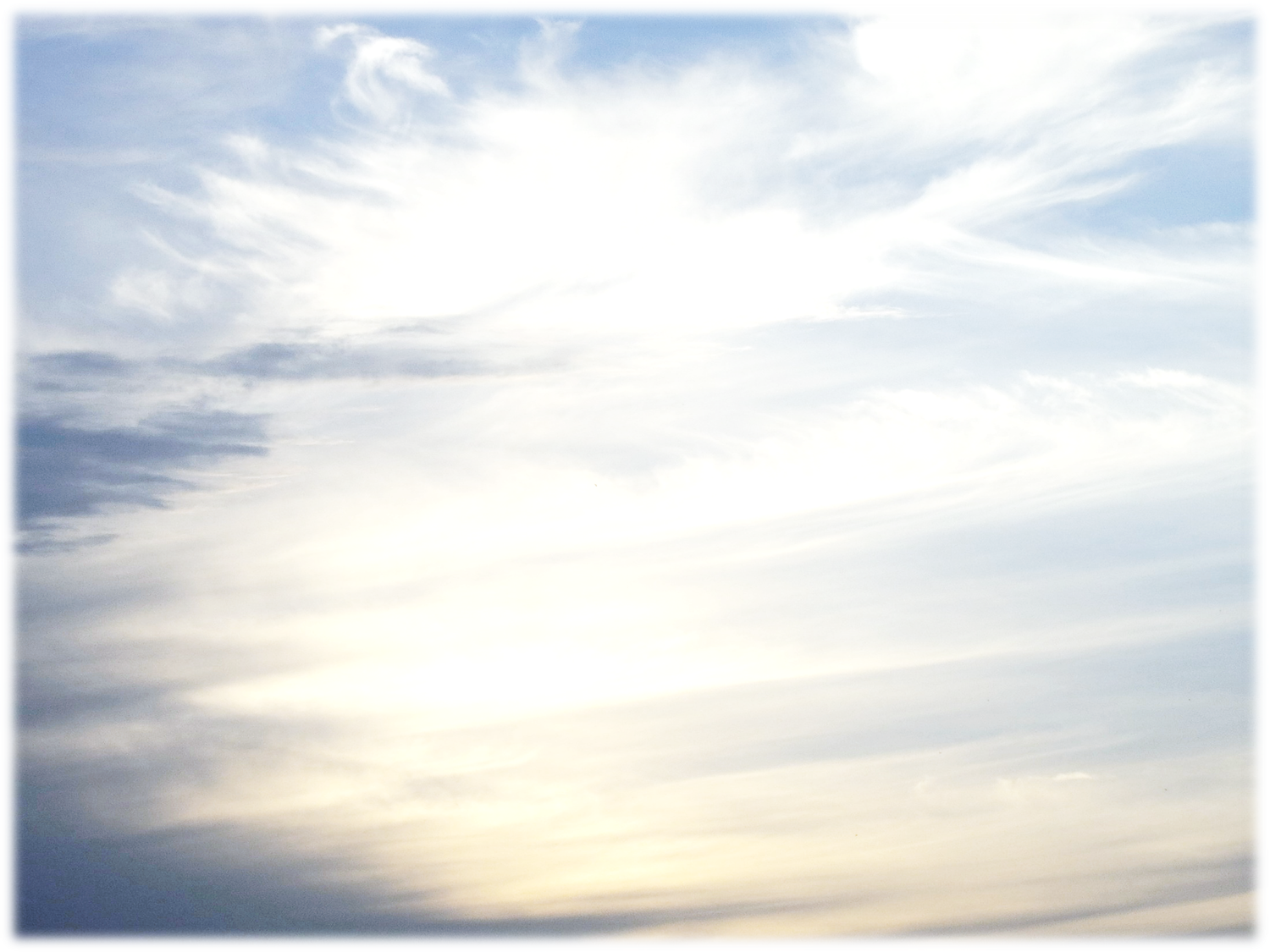 出埃及记25：8-9
8又当为我造圣所，使我可以住在他们中间。
9制造帐幕和其中的一切器具都要照我所指示你的样式。
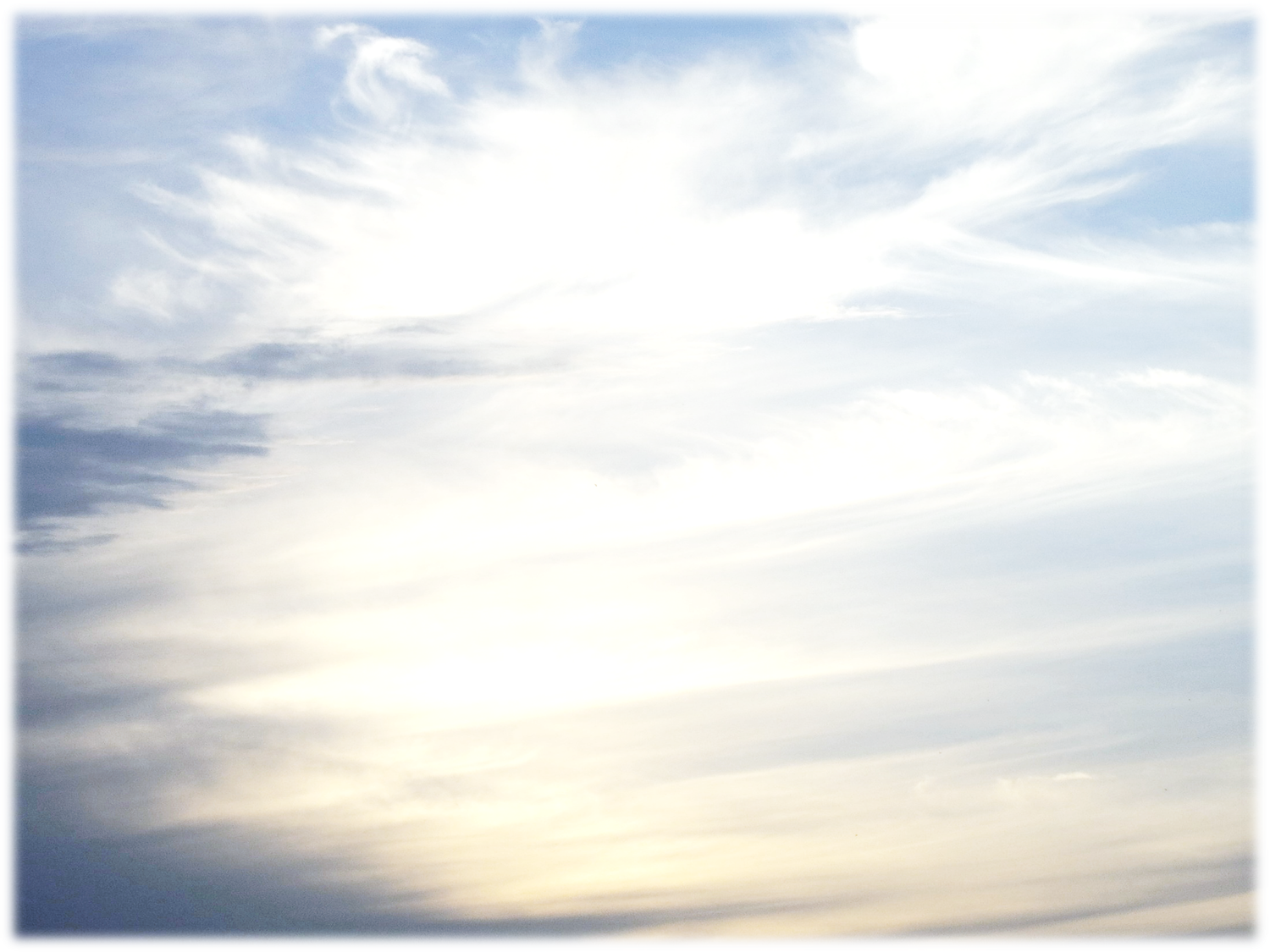 出埃及记40章
34当时，云彩遮盖会幕，耶和华的荣光就充满了帐幕。
35摩西不能进会幕，因为云彩停在其上，并且耶和华的荣光充满了帐幕。
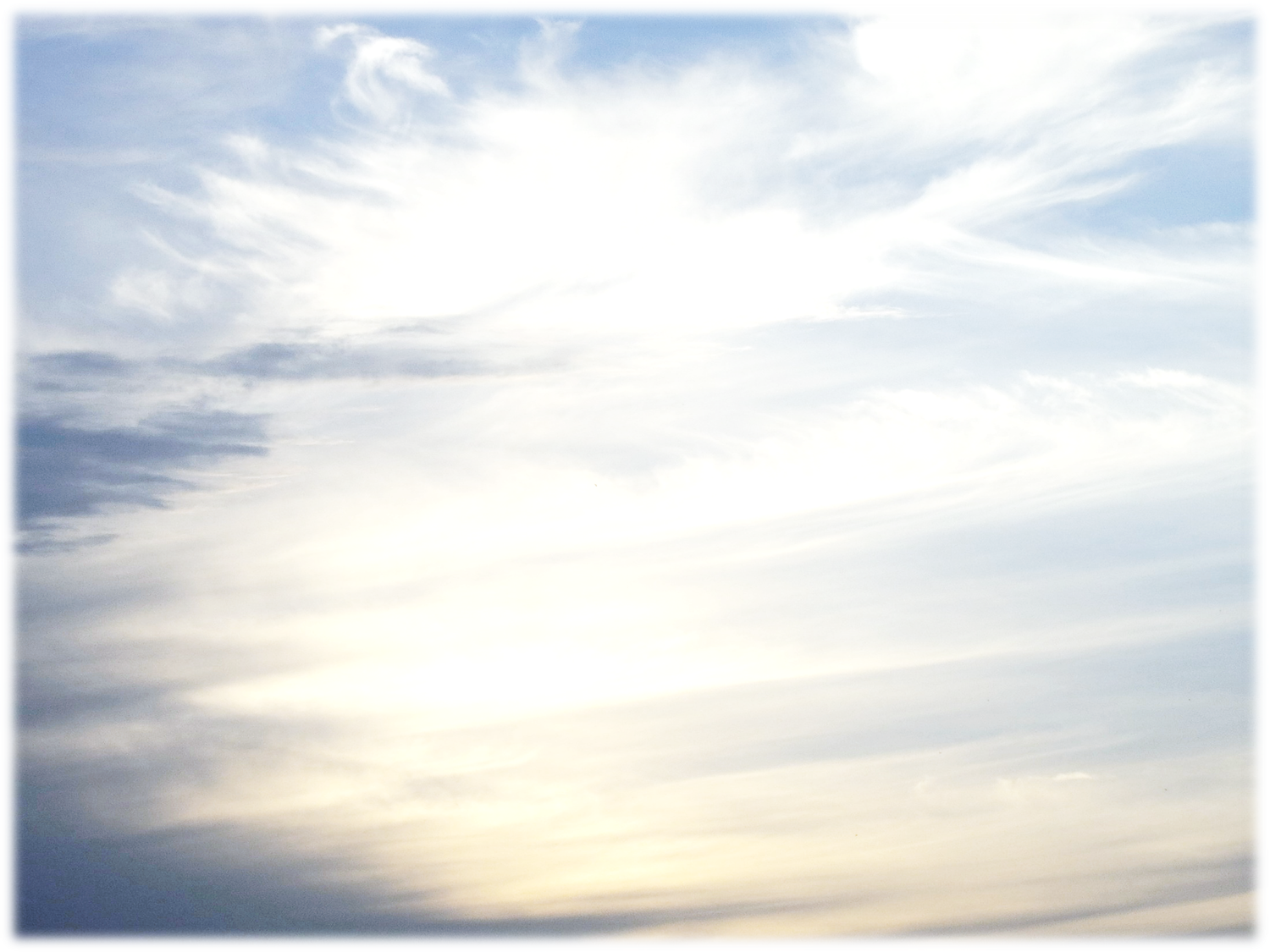 马可福音15章
37耶稣大声喊叫，气就断了。
38殿里的幔子，从上到下裂为两半。
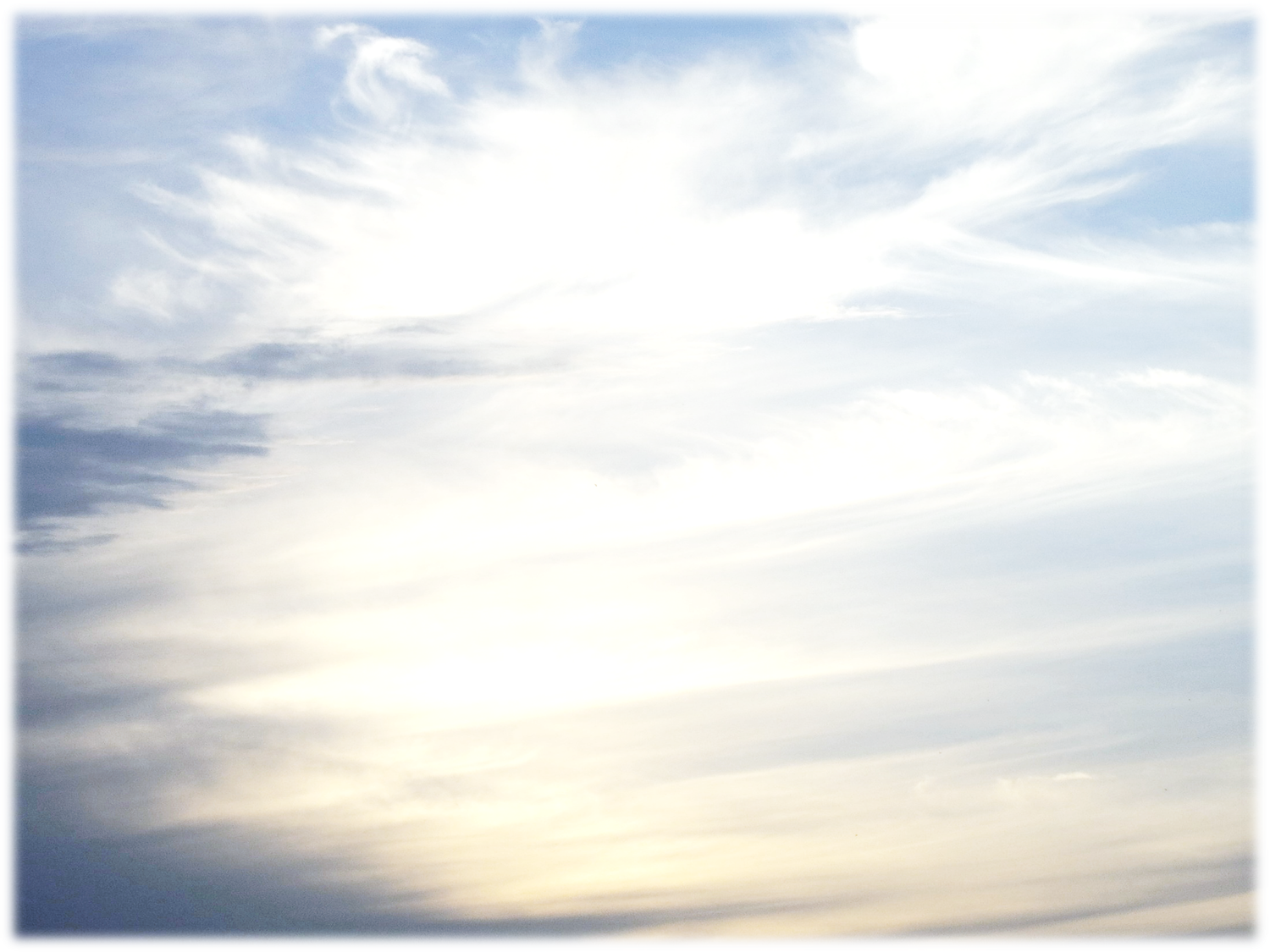 希伯来书10章
19弟兄们，我们既因耶稣的血，得以坦然进入至圣所，
20是借着祂给我们开了一条又新又活的路从幔子经过，这幔子就是祂的身体。
创世记(创)
出埃及记(出)
利未记(利)
民数记(民)
申命记(申)

约书亚记(书)
士师记(士)
路得记(得)
撒母耳记上(撒上)
撒母耳记下(撒下)
列王纪上(王上)
列王纪下(王下)
历代志上(代上)
历代志下(代下)
以斯拉记(拉)
尼希米记(尼)
以斯帖记(斯)
约伯记(约)
诗篇(诗)
箴言(箴)
传道书(传)
雅歌(歌)
以赛亚书(赛)
耶利米书(耶)
耶利米哀歌(哀)
以西结书(结)
但以理书(但)

何西阿书(何)
约珥书(珥)
阿摩司书(摩)
俄巴底亚书(俄)
约拿书(拿)
弥迦书(弥)
那鸿书(鸿)
哈巴谷书(哈)
西番雅书(番)
哈该书(该)
撒迦利亚书(亚)
玛拉基书(玛)
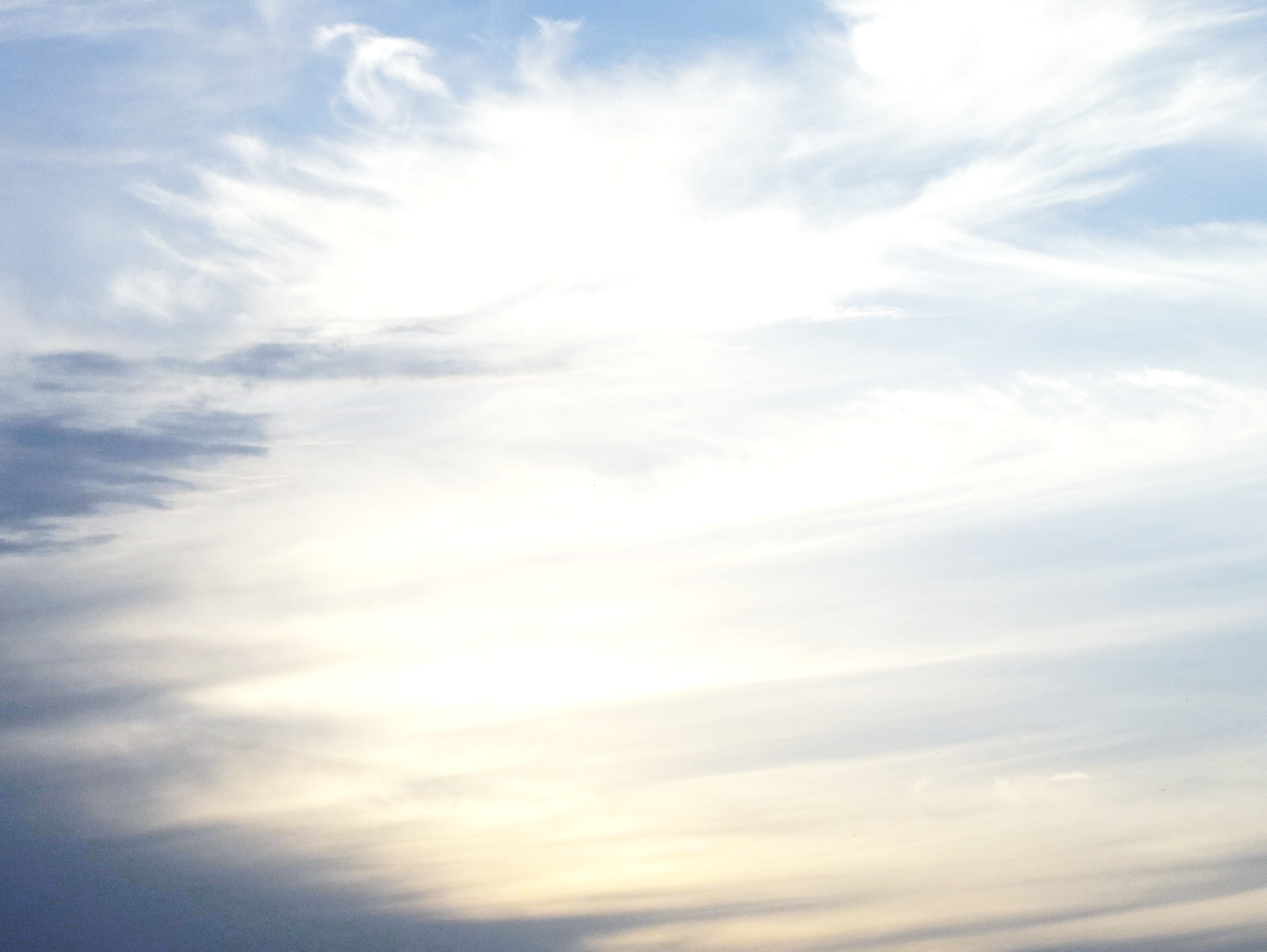 罗马书哥林多前书
哥林多后书加拉太书 
以弗所书腓立比书
歌罗西书帖撒罗尼迦前书
帖撒罗尼迦后书提摩太前书
提摩太后书提多书
腓利门书
希伯来书 
雅各书彼得前书 
彼得后书约翰一书 
约翰二书 
约翰三书犹大书

启示录
马太福音 
马可福音
路加福音
约翰福音

使徒行传
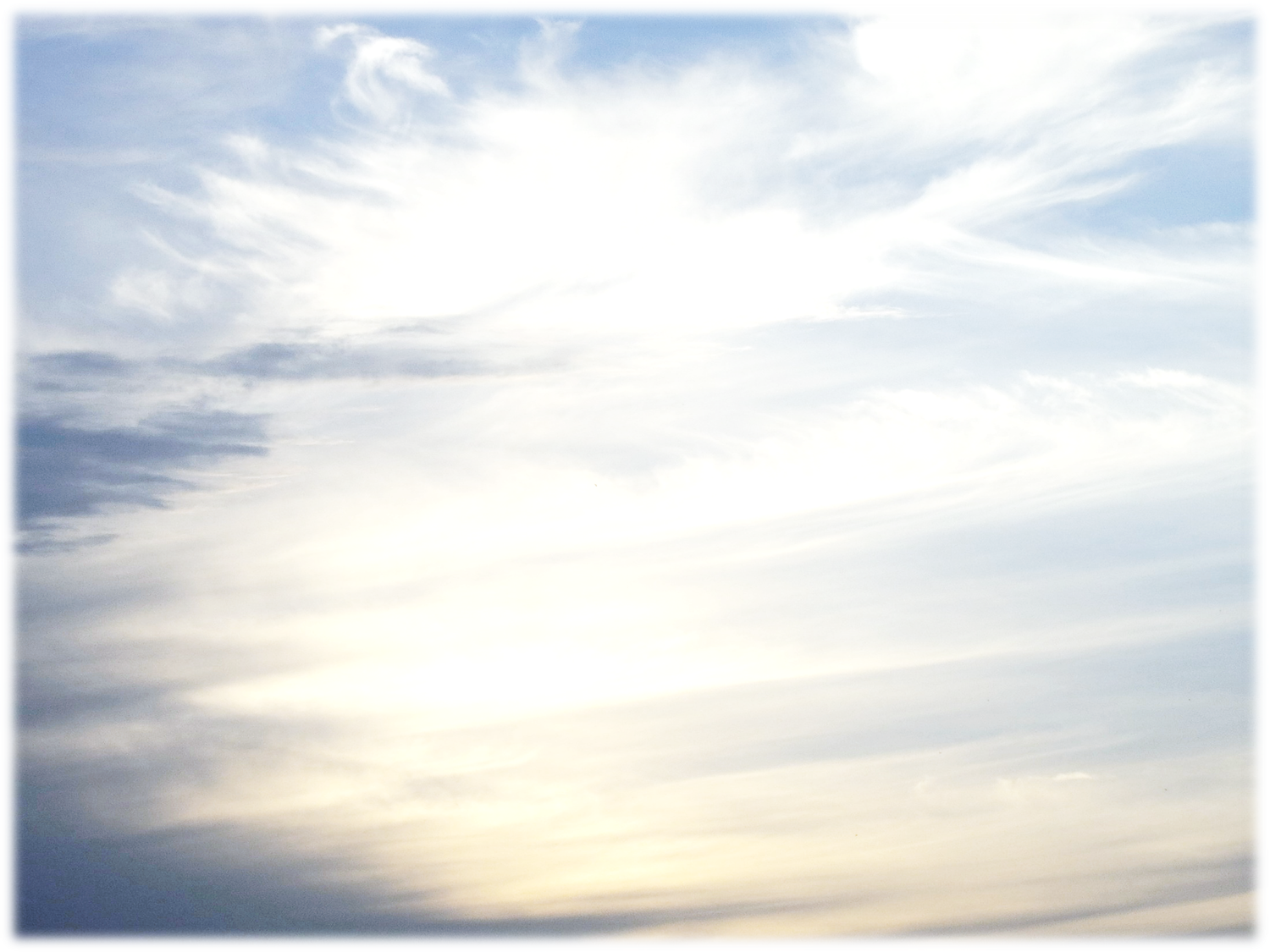 埃及记17:14耶和华对摩西说，我要将亚玛力的名号从天下全然涂抹了，你要将这话写在书上作纪念，又念给约书亚听。
24:4摩西将耶和华的命令都写上。清早起来，在山下筑一座坛，按以色列十二支派立十二根柱子，
34:27耶和华吩咐摩西说，你要将这些话写上，因为我是按这话与你和以色列人立约。
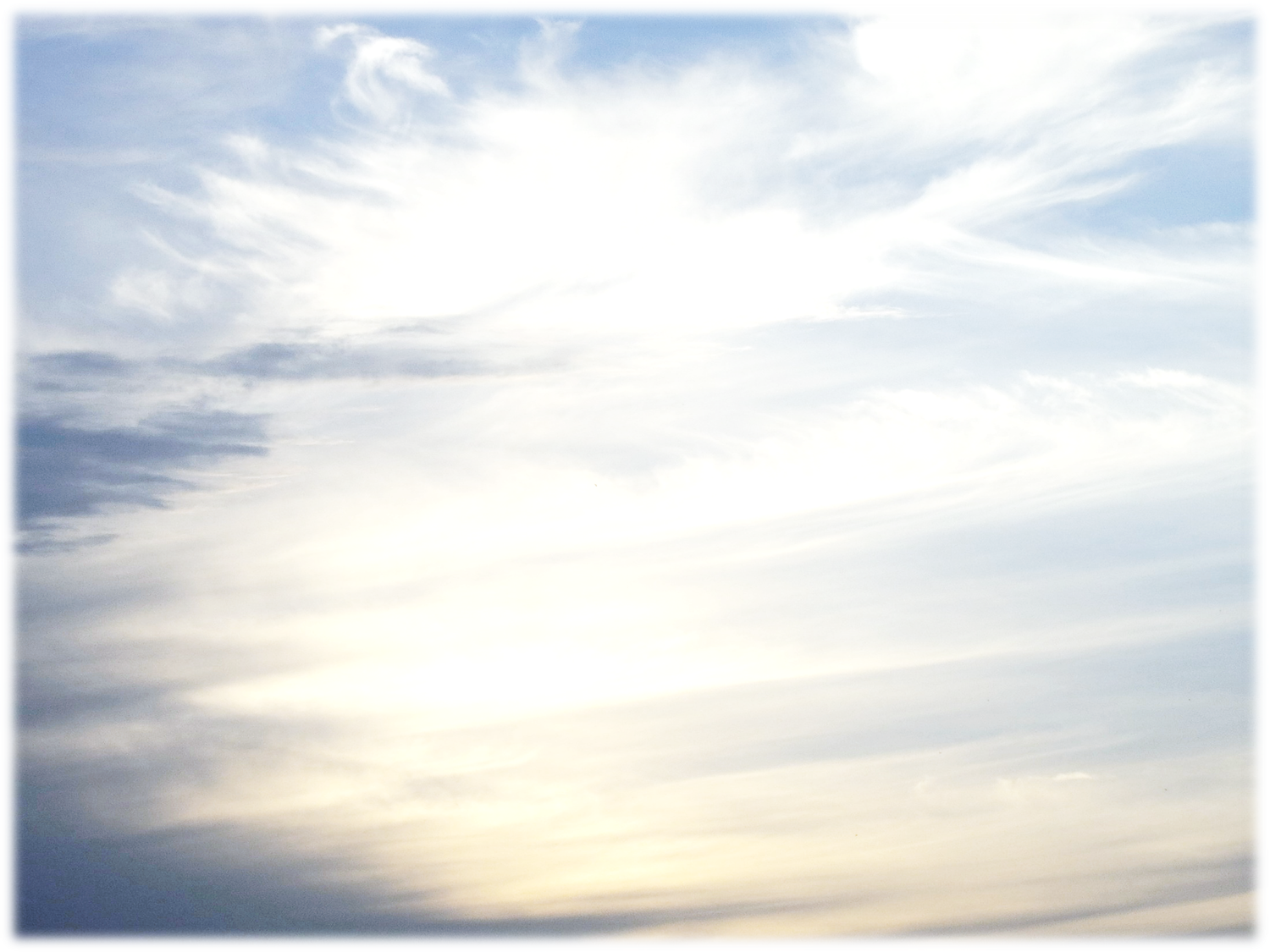 民数记33:2摩西遵着耶和华的吩咐记载他们所行的路程，其路程乃是这样，
申命记31:9摩西将这律法写出来，交给抬耶和华约柜的祭司利未子孙和以色列的众长老。
22当日摩西就写了一篇歌，教导以色列人。
24摩西将这律法的话写在书上，及至写完了
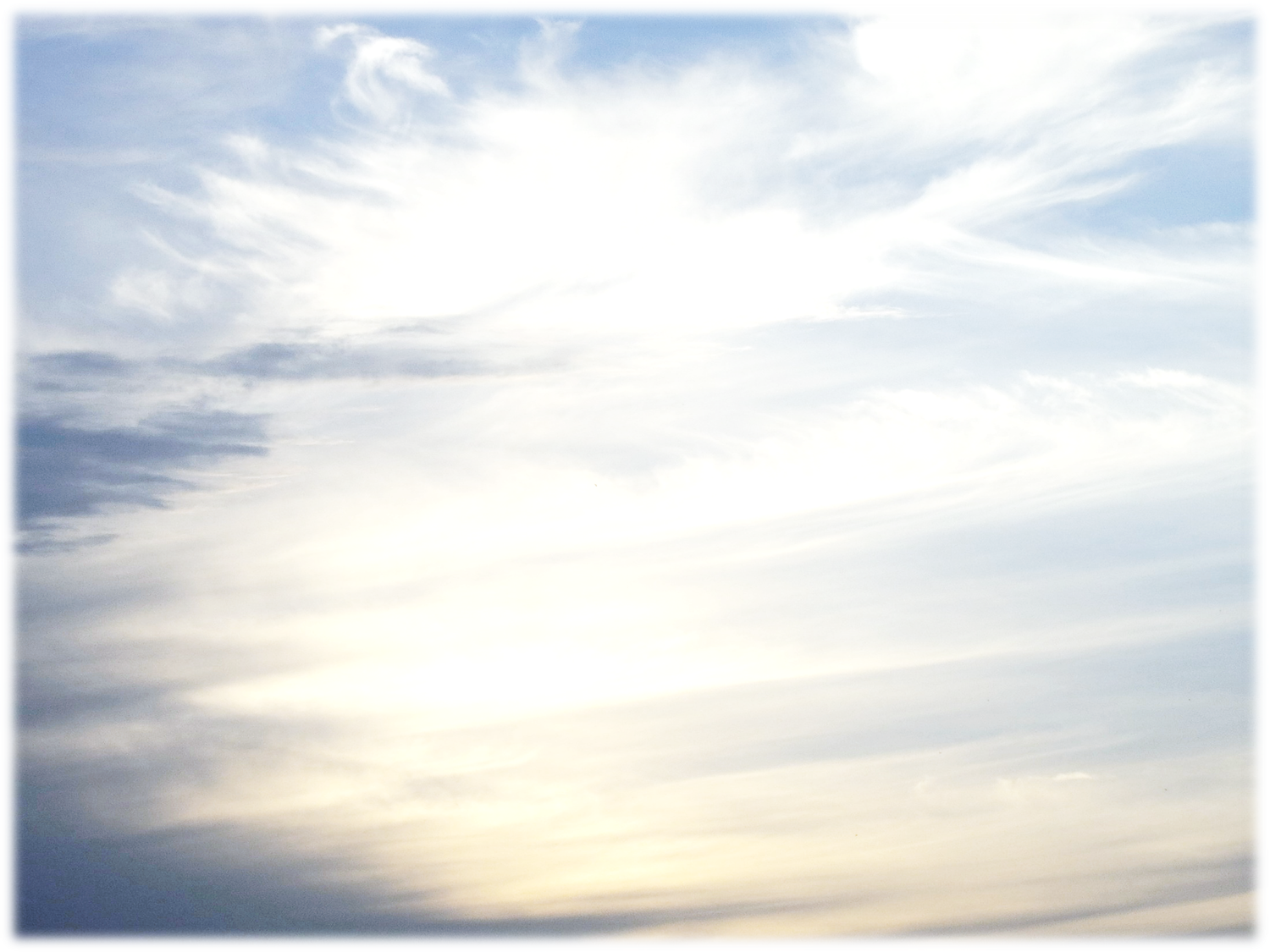 马可福音10:3-5 耶稣回答说，摩西吩咐你们的是什么。
路加福音20:28夫子，摩西为我们写着说，人若有妻无子就死了，他兄弟当娶他的妻，为哥哥生子立后。
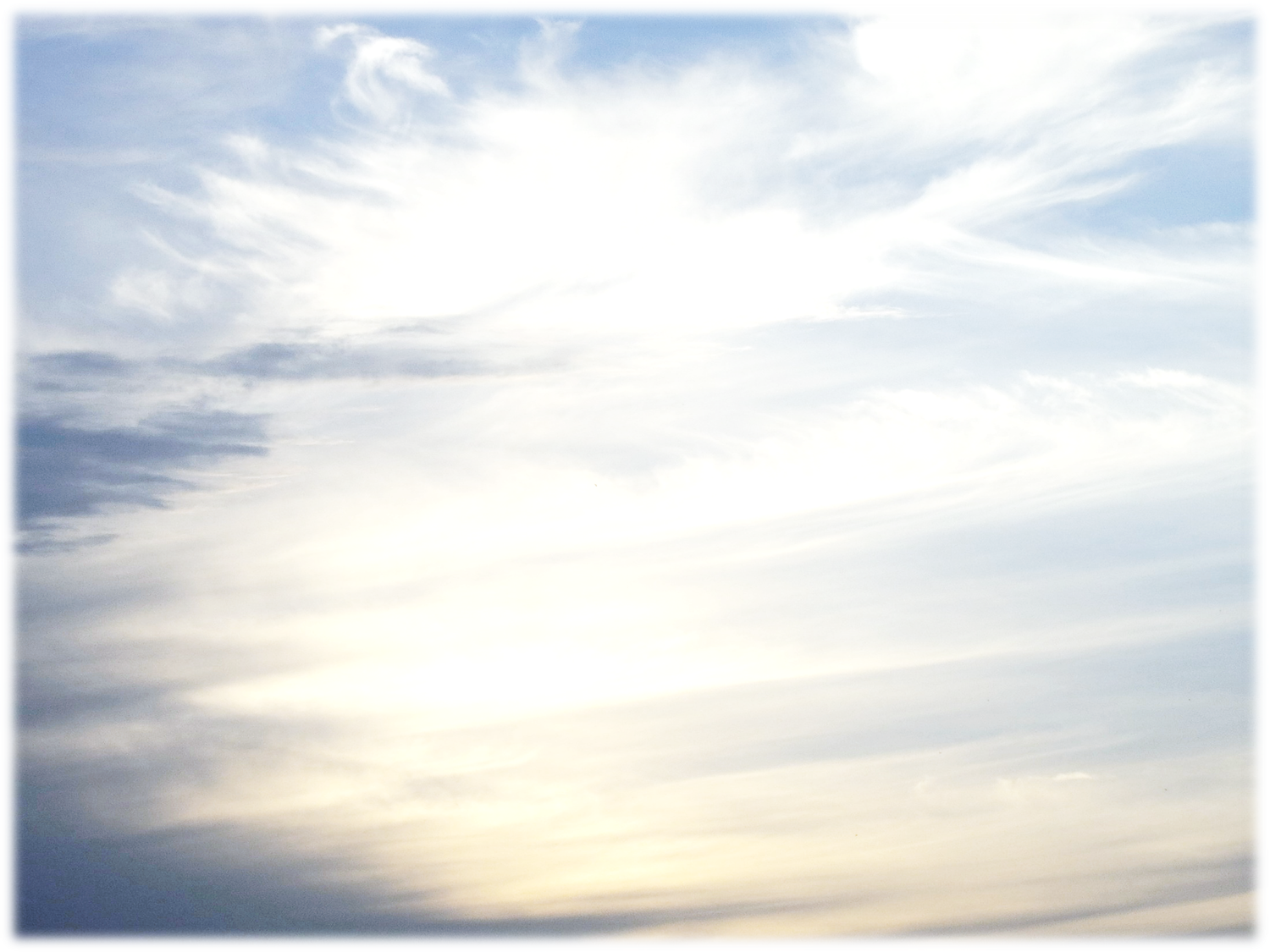 使徒行传7：22
摩西学了埃及人一切的学问，说话行事，都有才能。
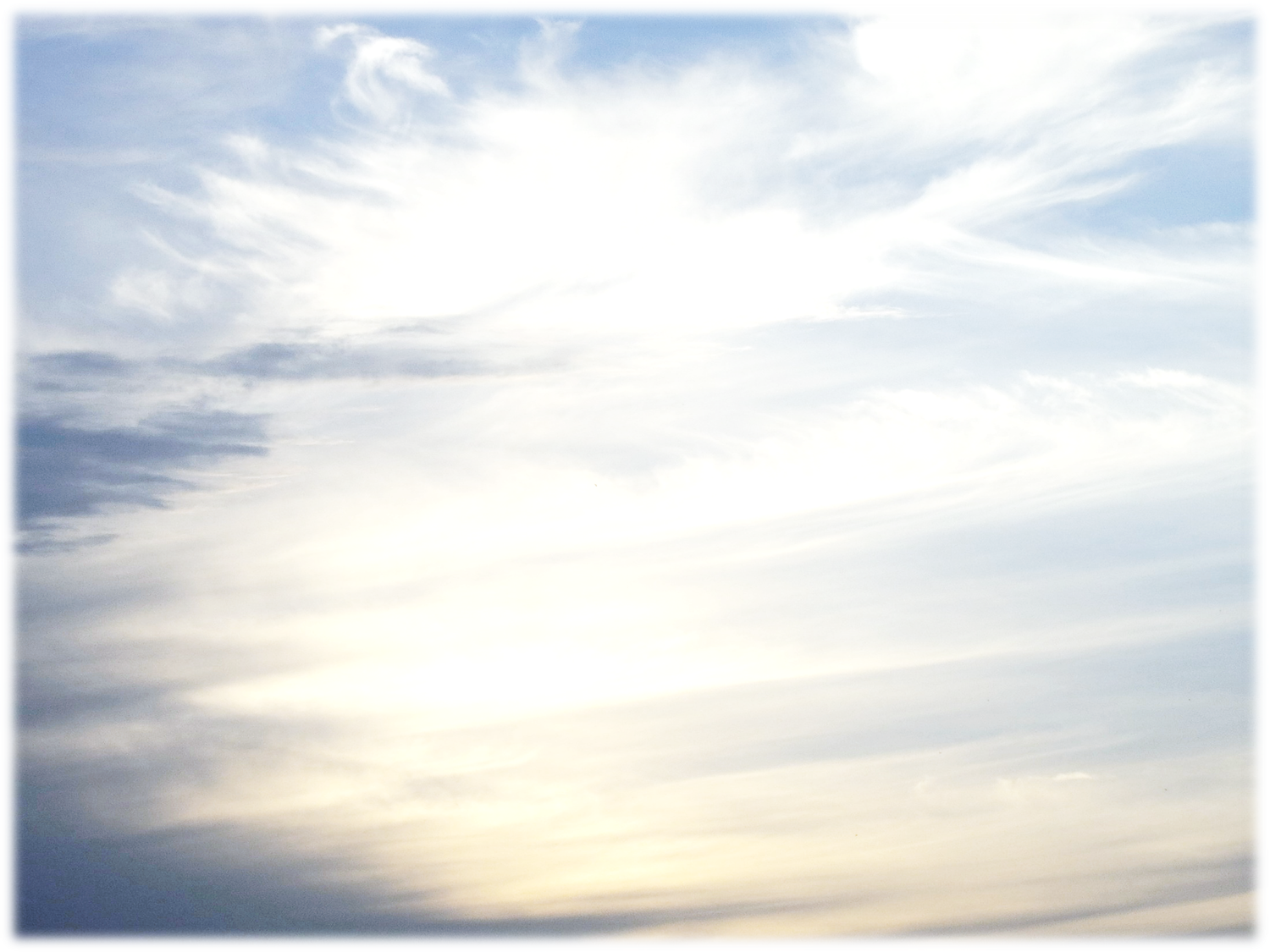 箴言8：34-35
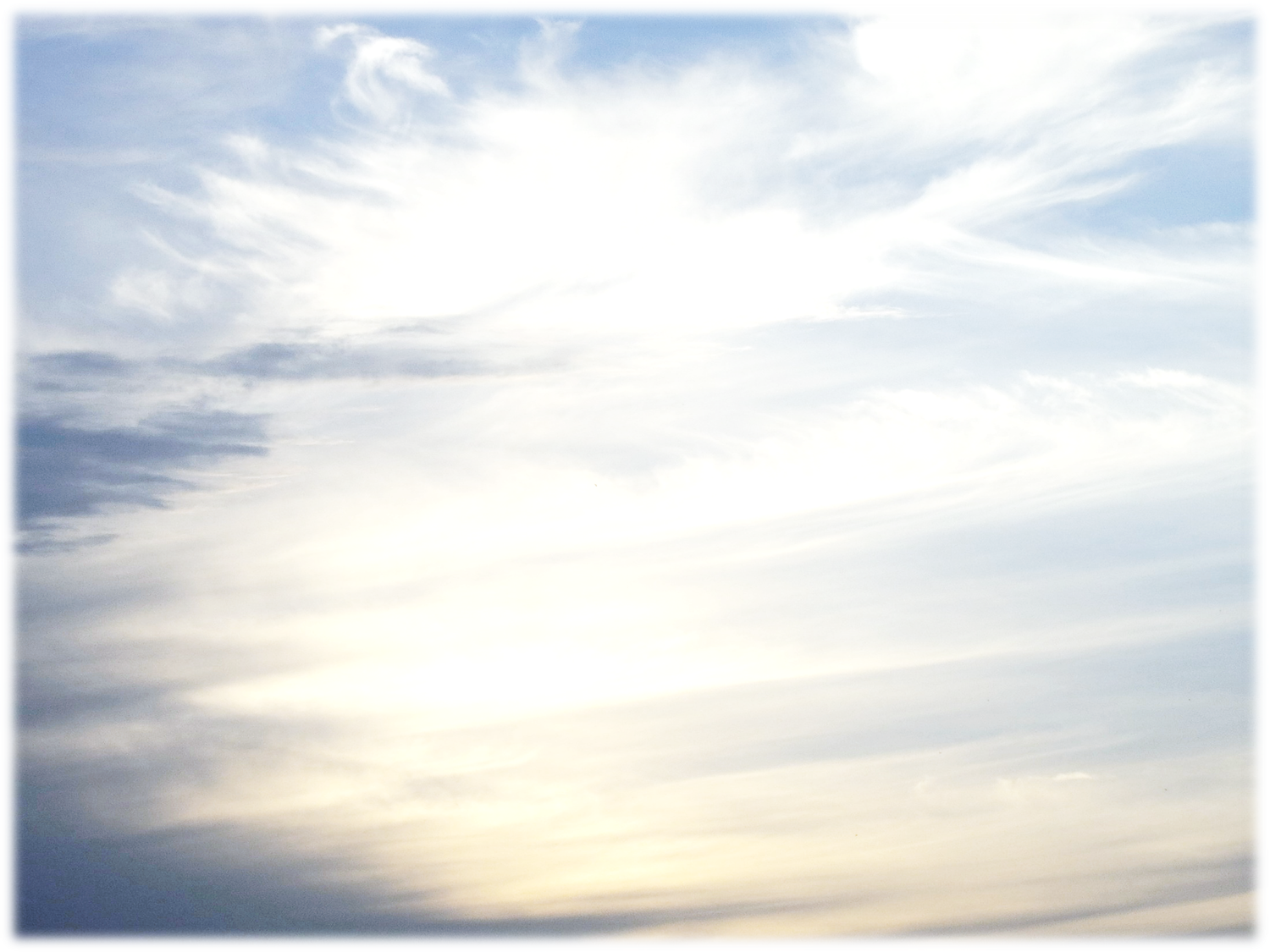 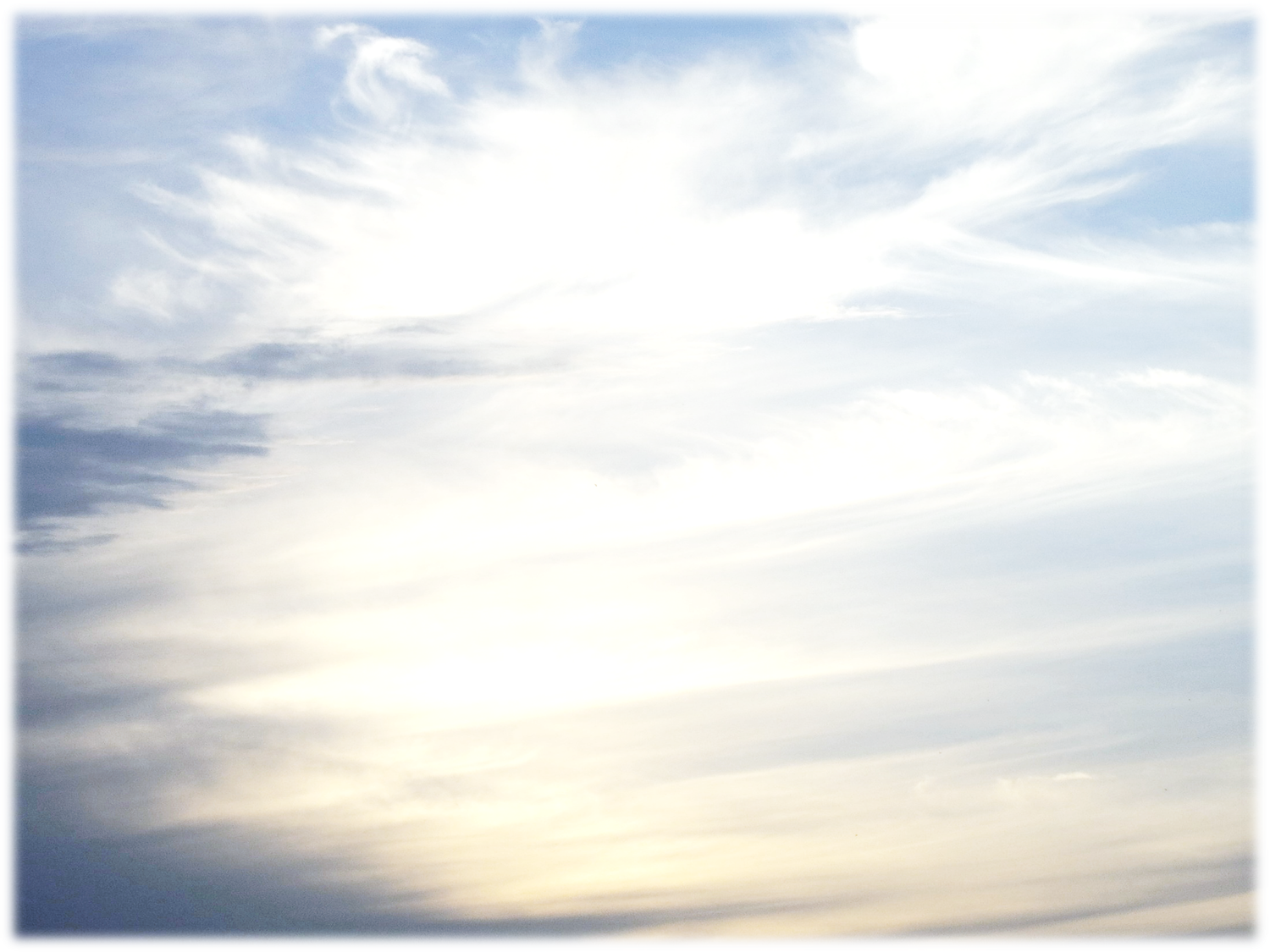 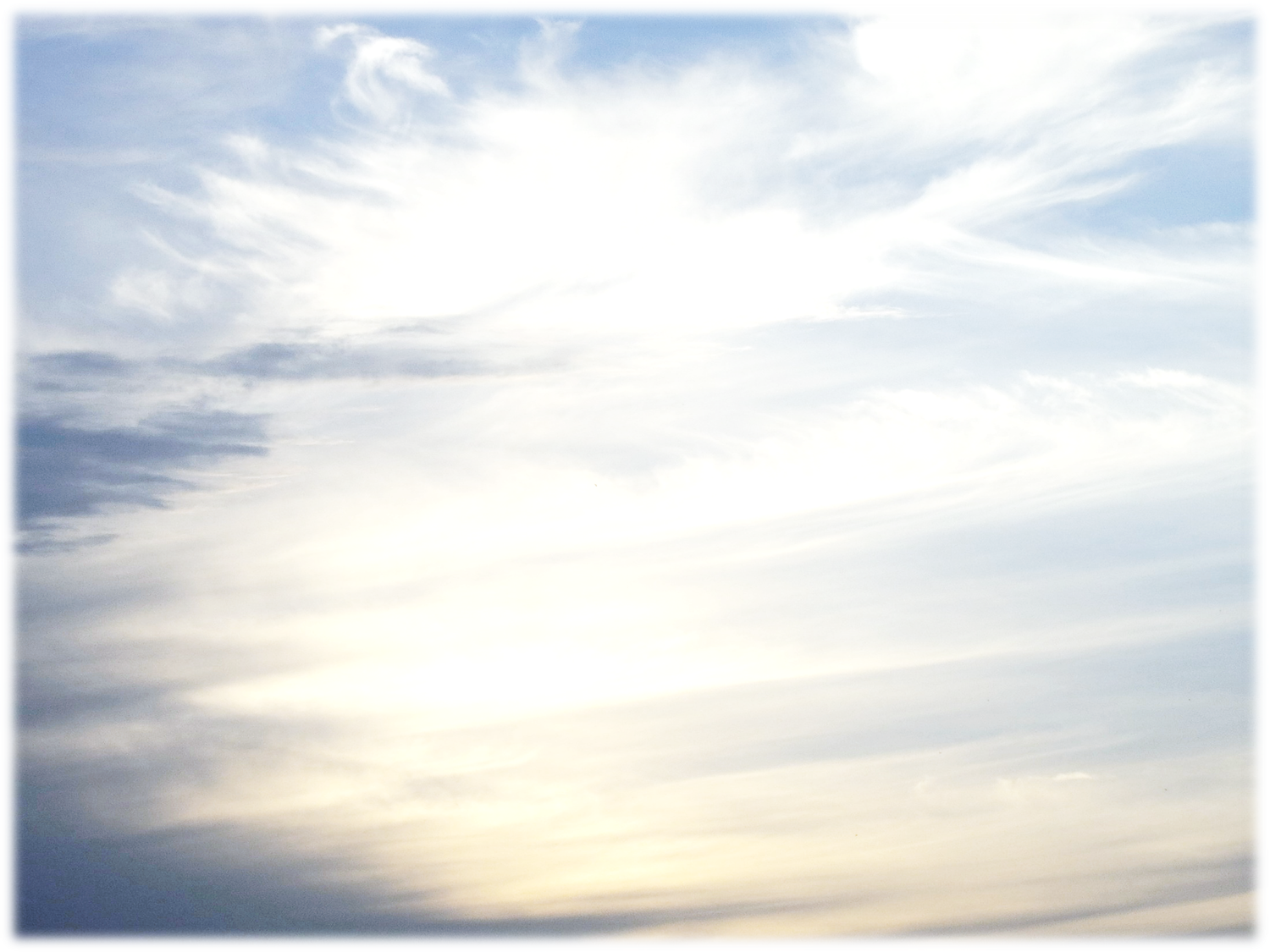 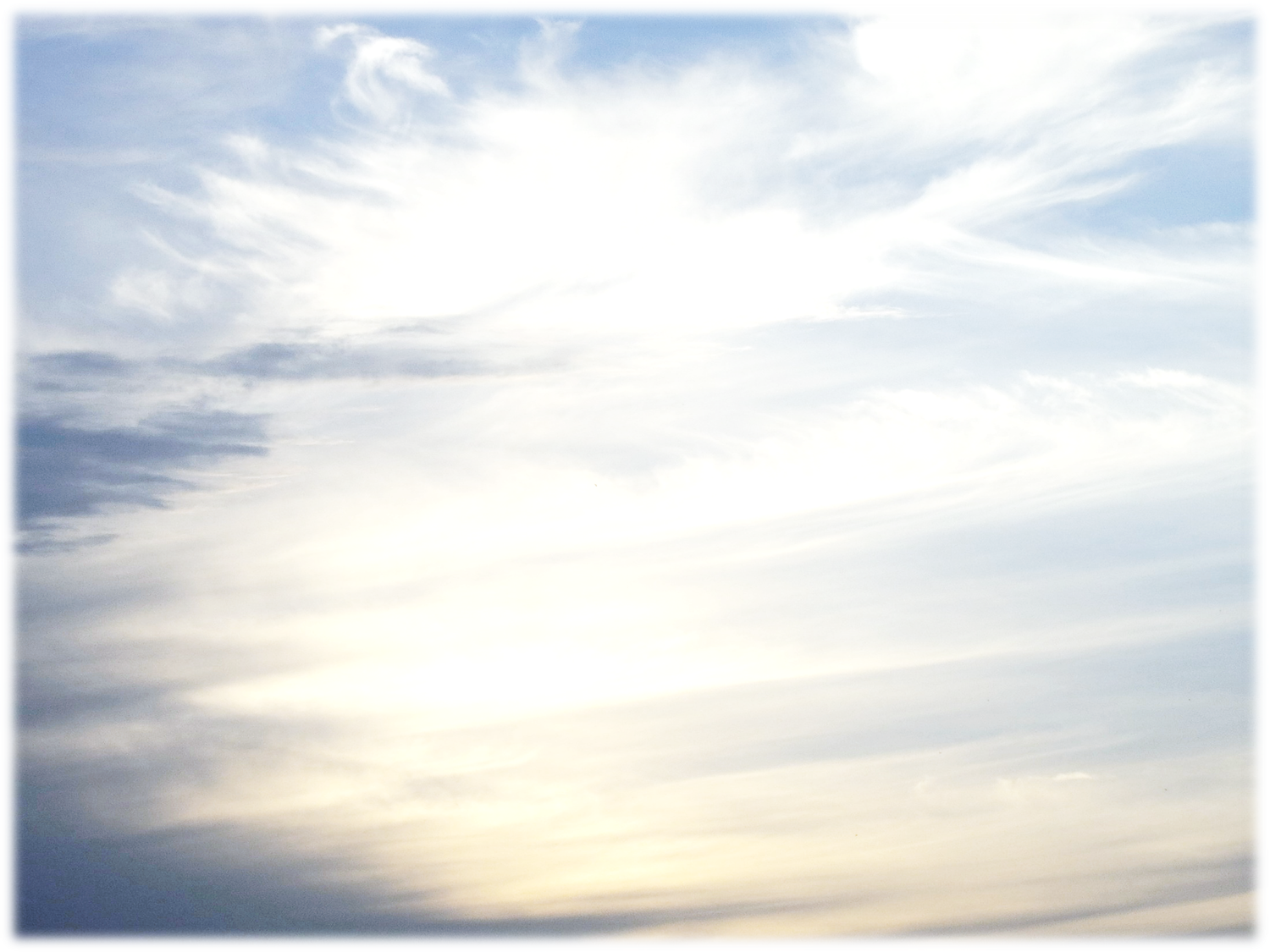 加拉太书3：19
这样说来，律法是为什么有的呢？原是为过犯添上的，等候那蒙应许的子孙来到。并且是借天使经中保之手设立的。
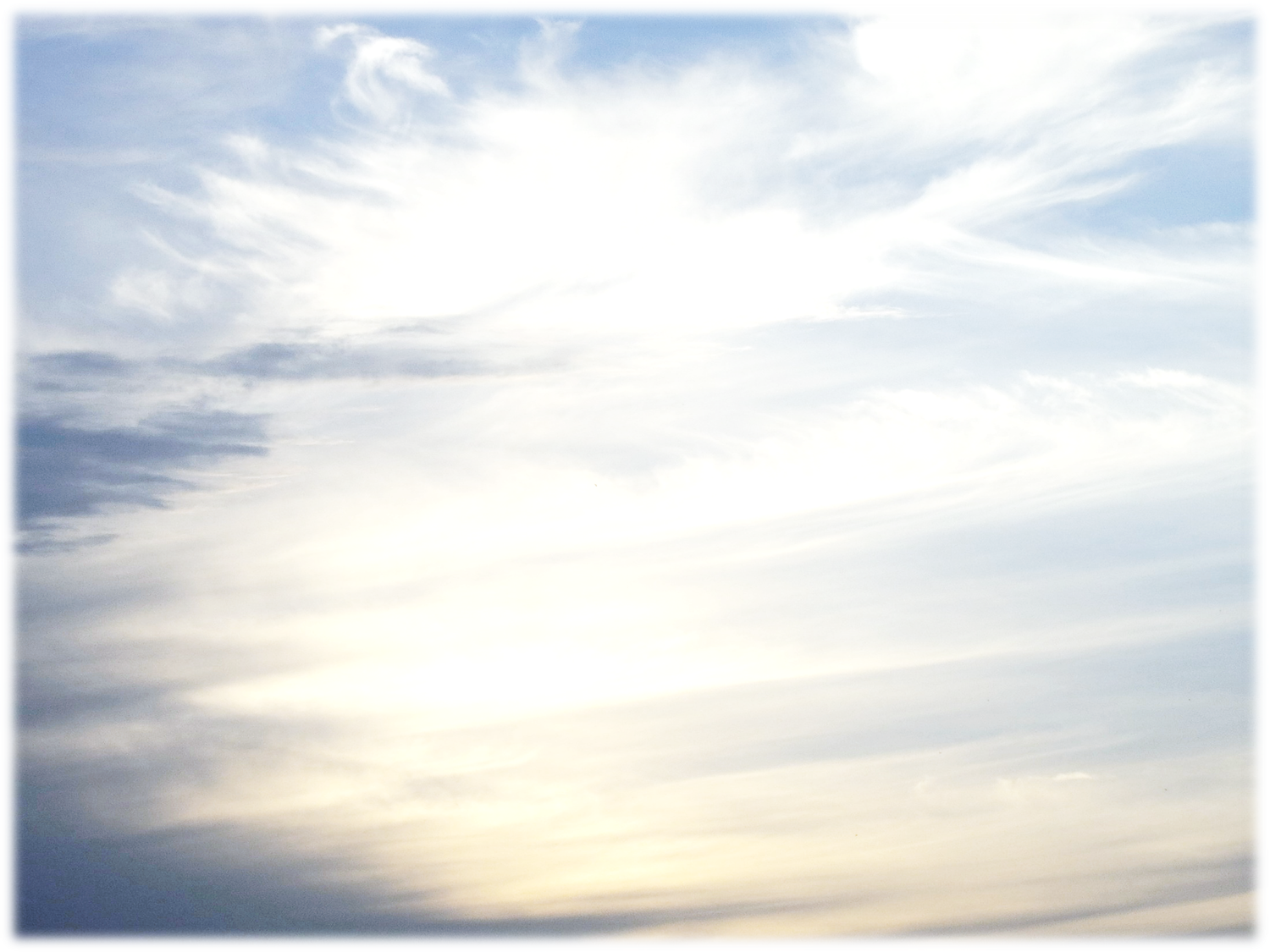 马可福音8:12	耶稣心里深深的叹息说，这世代为什么求神迹呢？我实在告诉你们，没有神迹给这世代看。
马可福音3:5	耶稣怒目周围看他们，忧愁他们的心刚硬，就对那人说，伸出手来。他把手一伸，手就复了原。
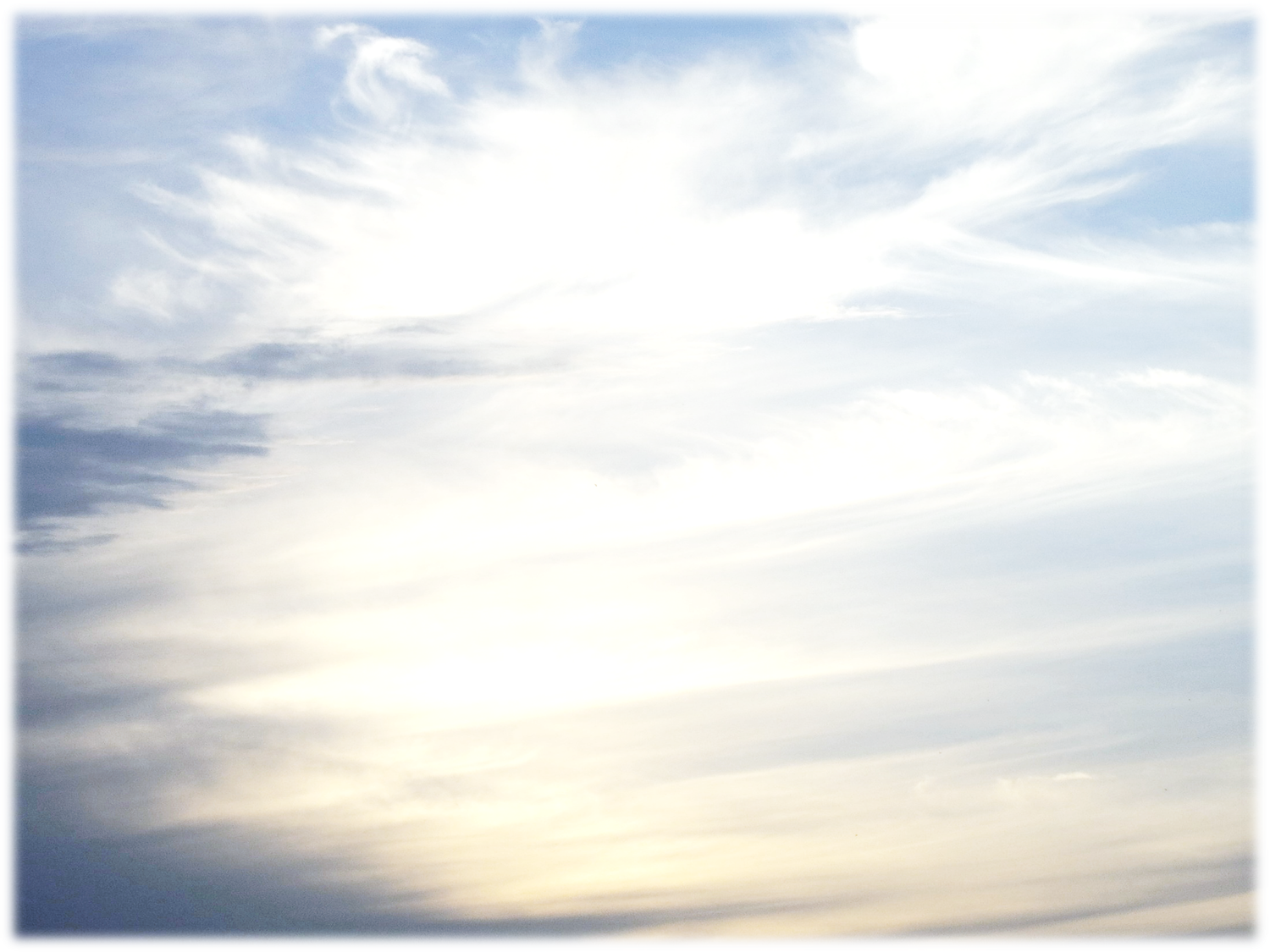 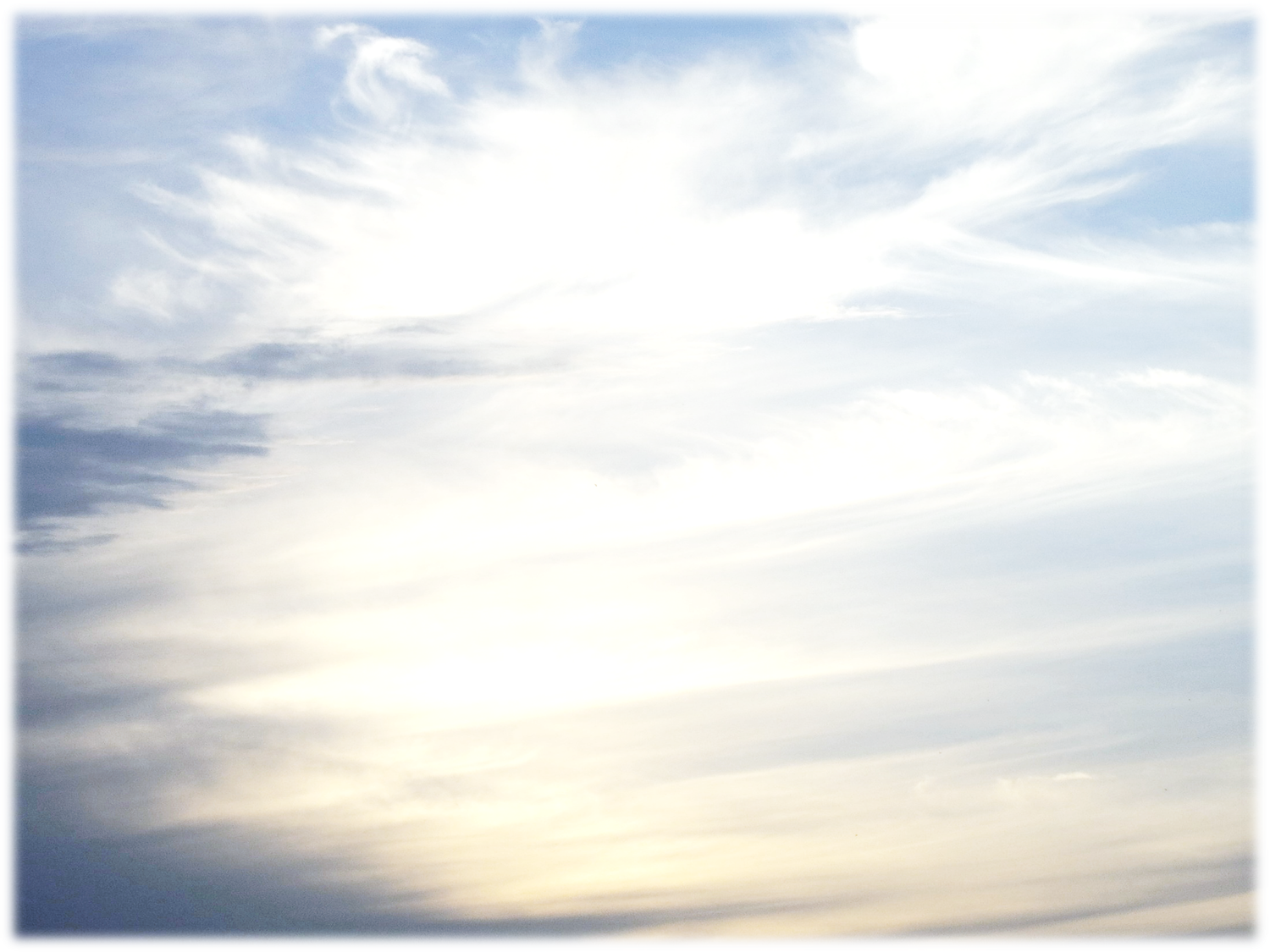 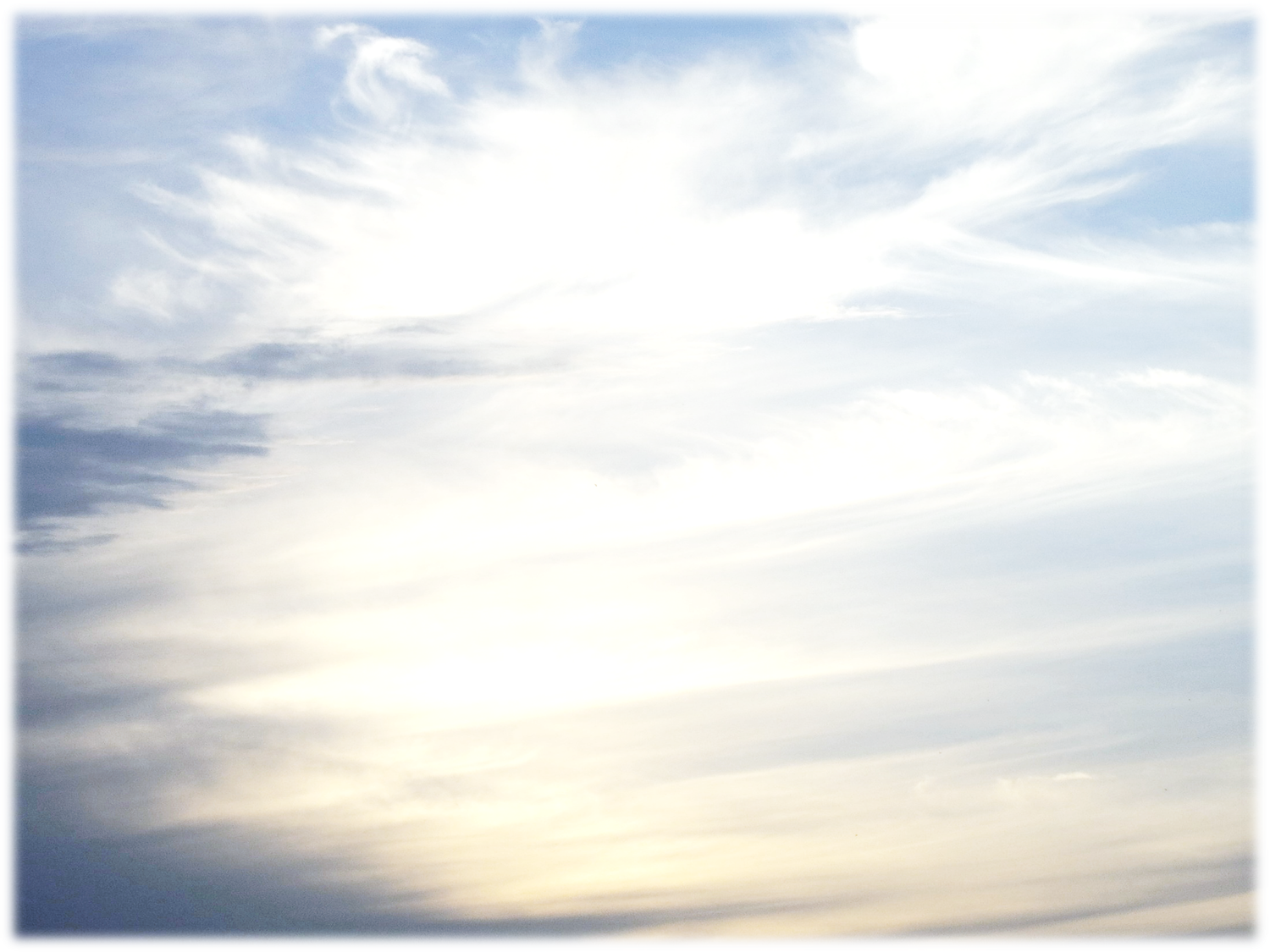 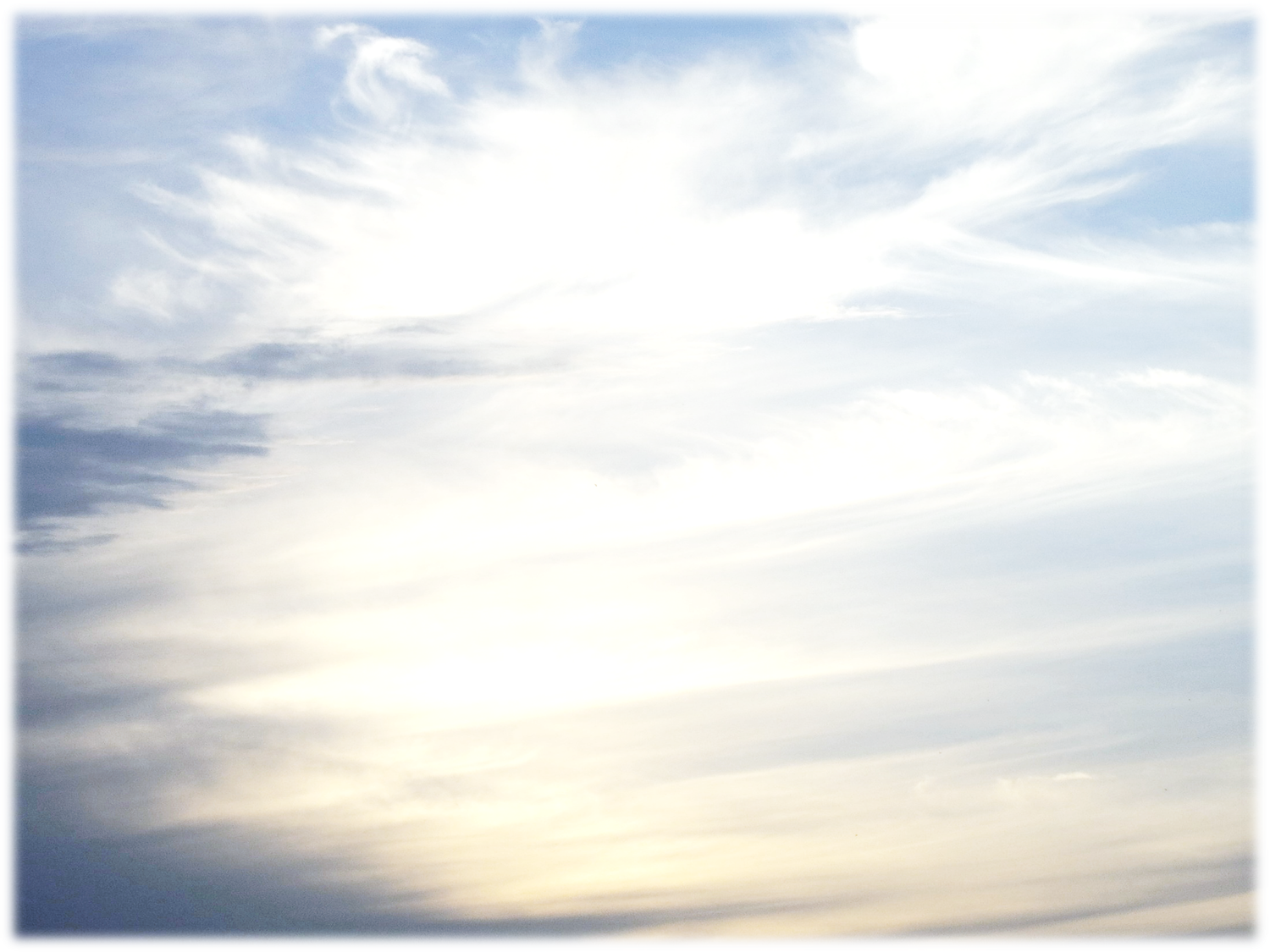 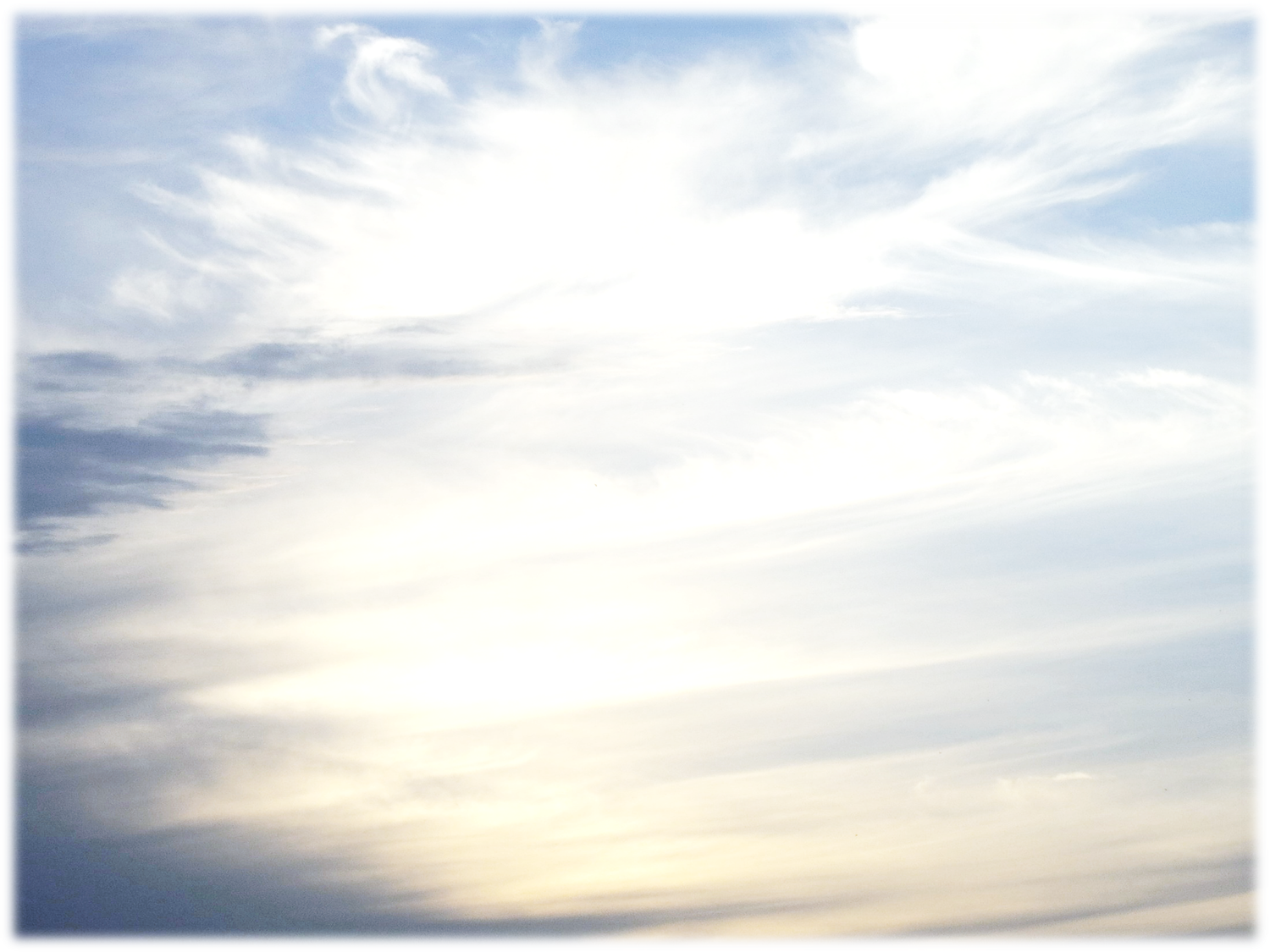